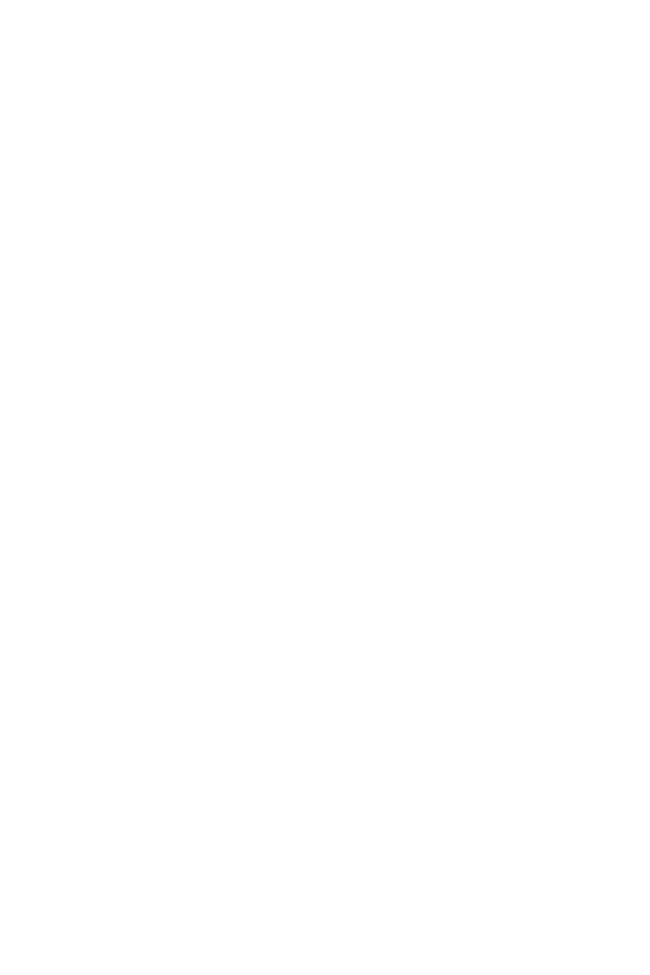 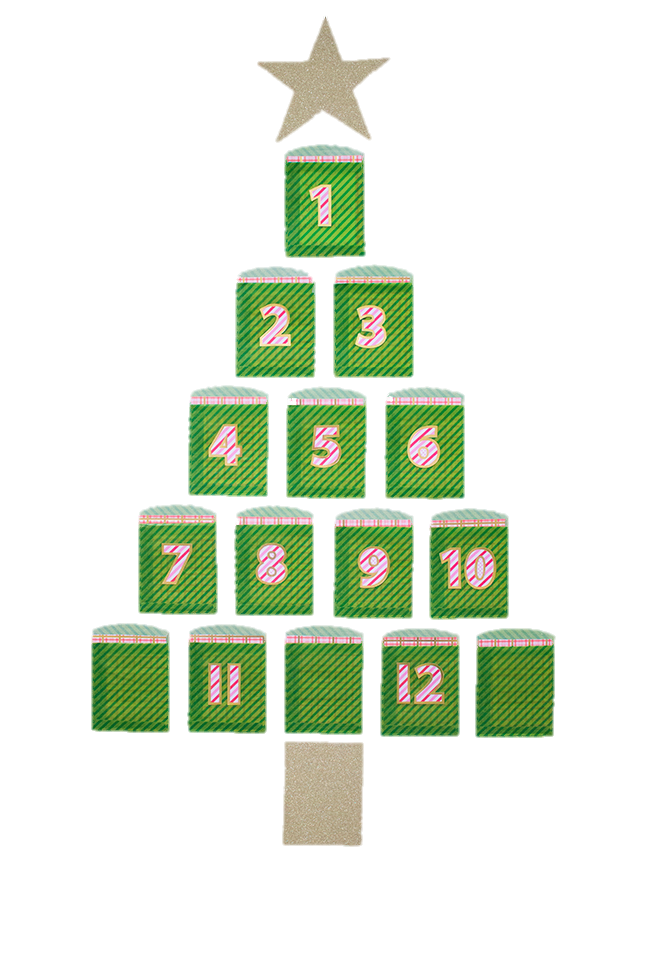 12 days of Christmas
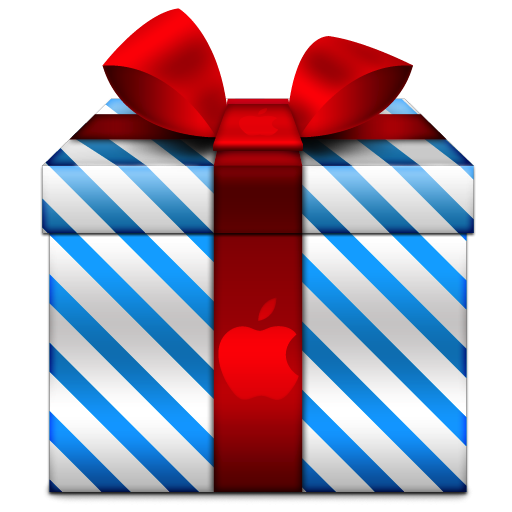 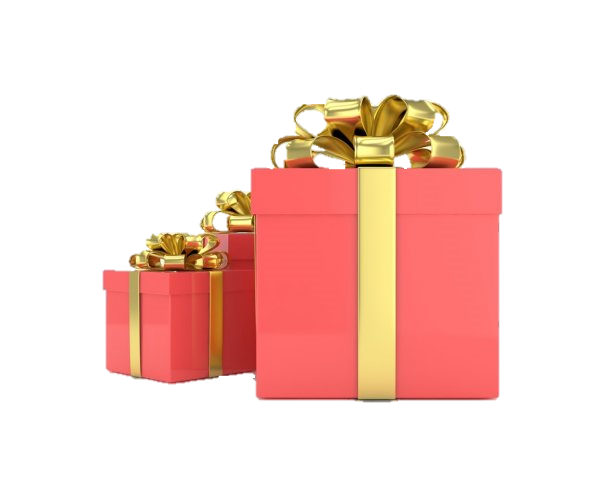 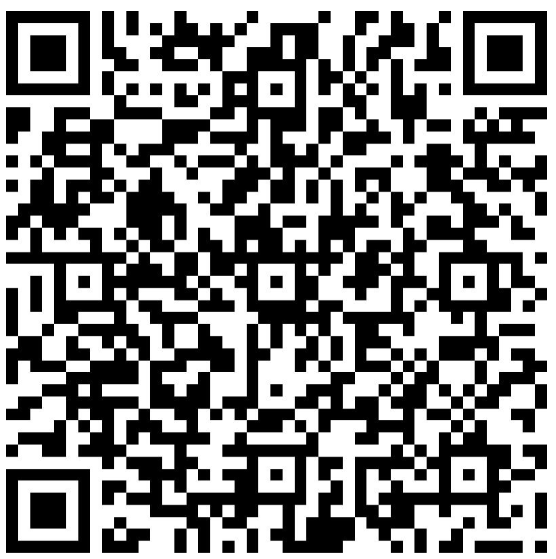 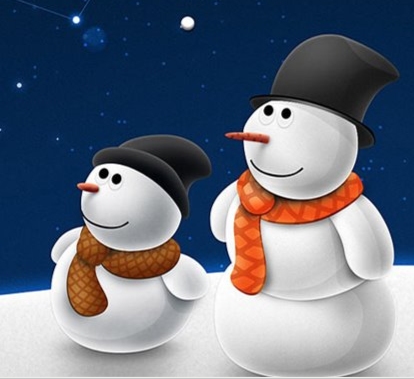 Feedback Form
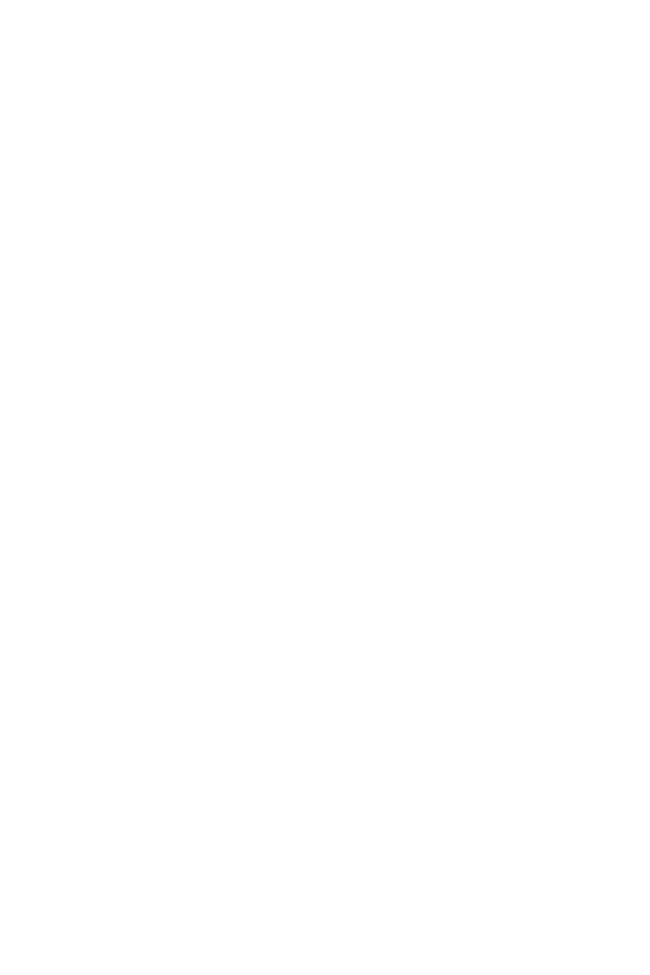 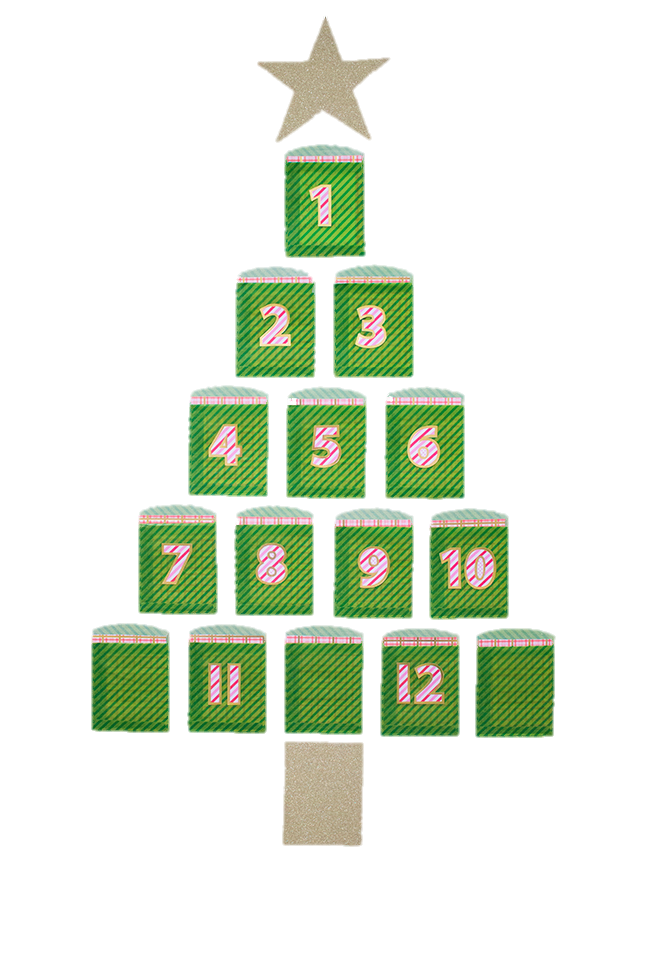 12 days of Christmas
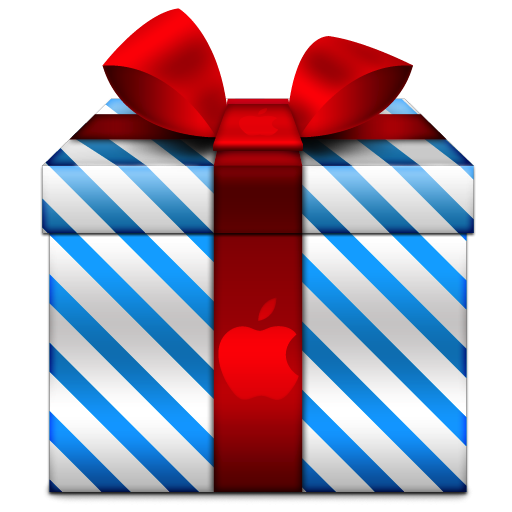 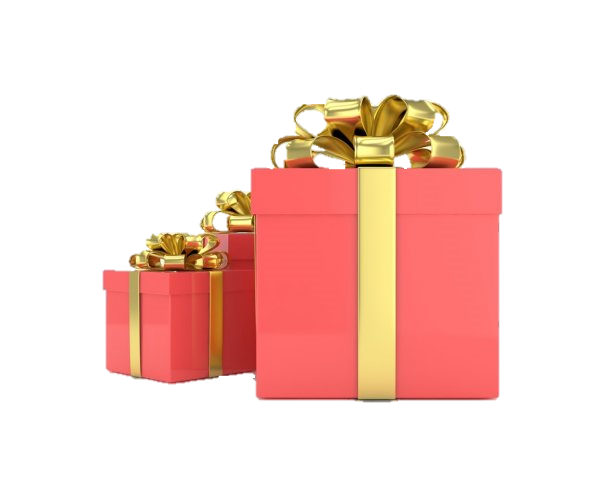 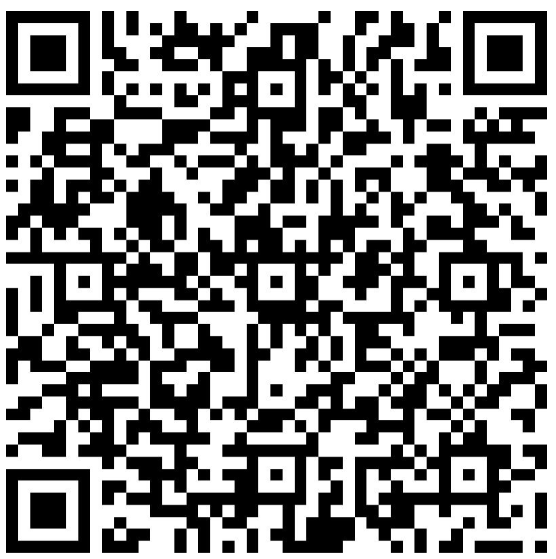 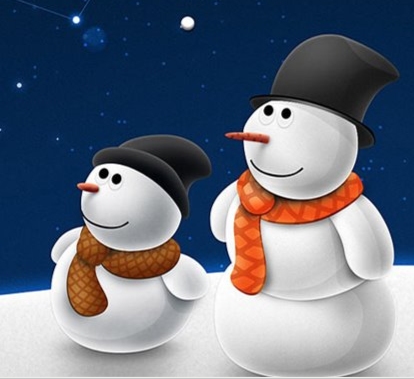 Feedback Form
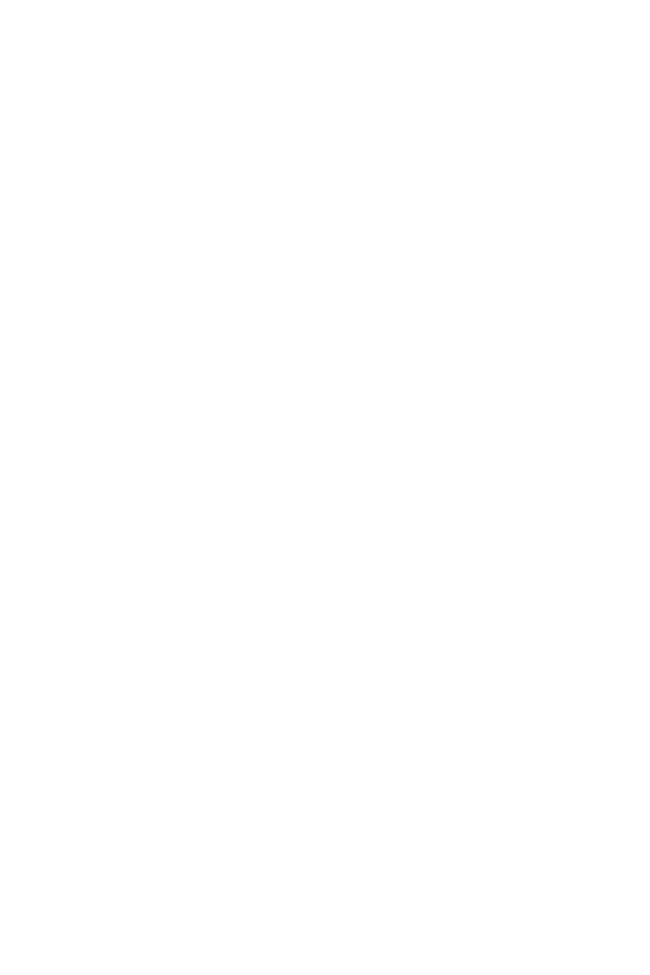 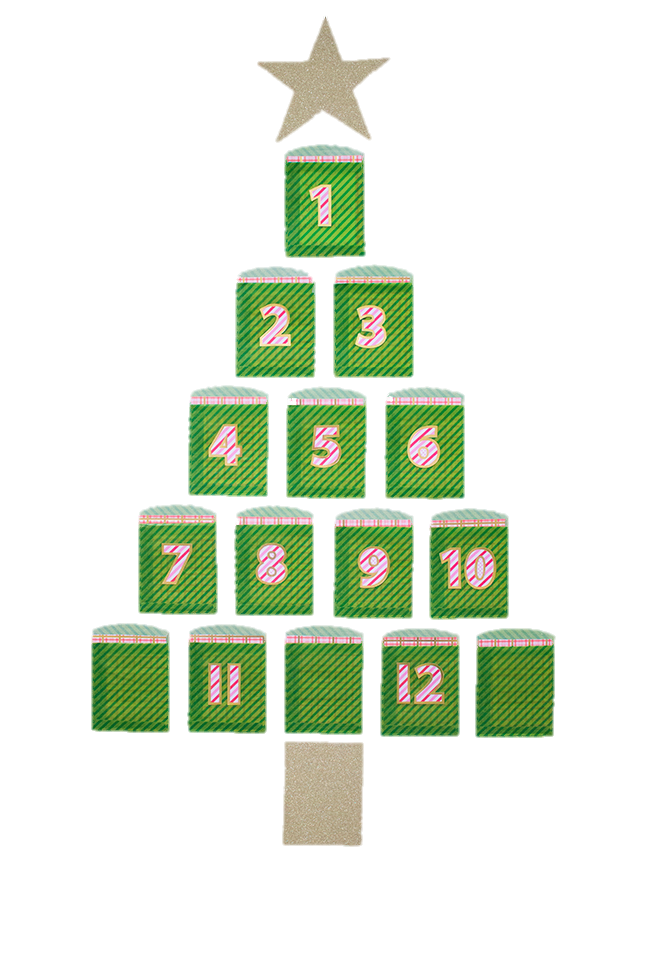 12 days of Christmas
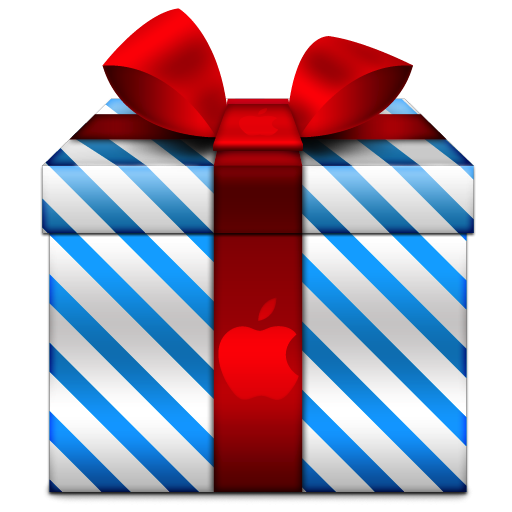 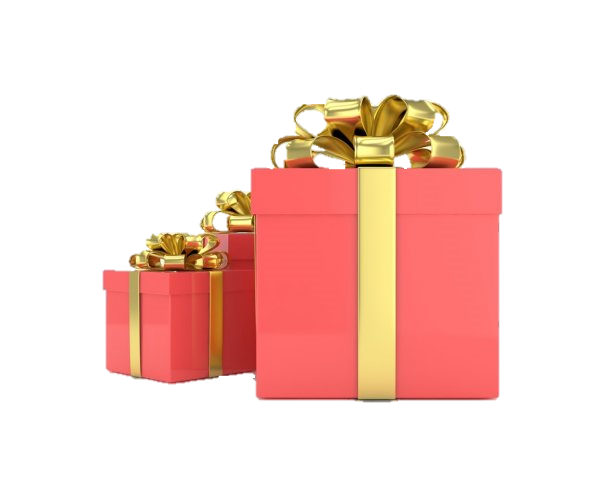 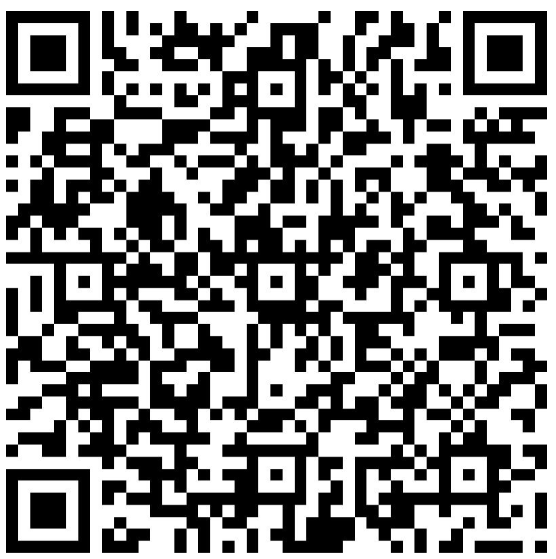 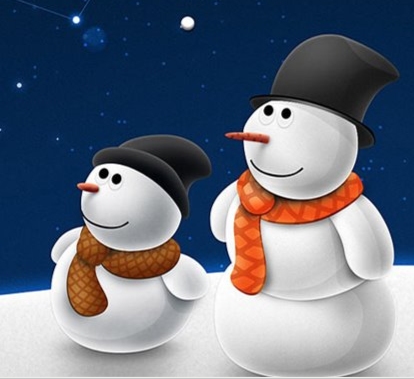 Feedback Form
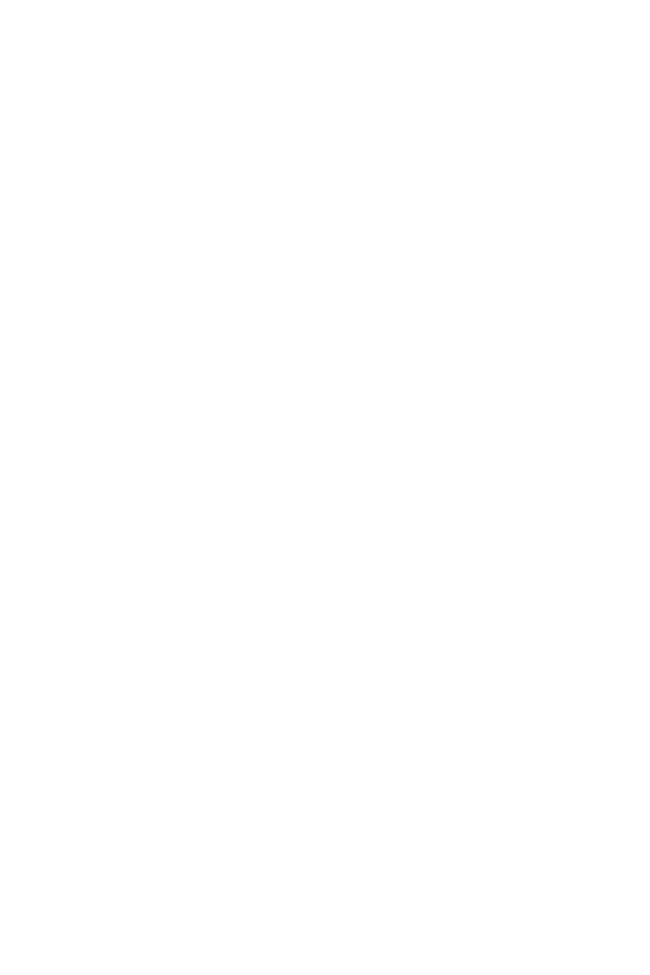 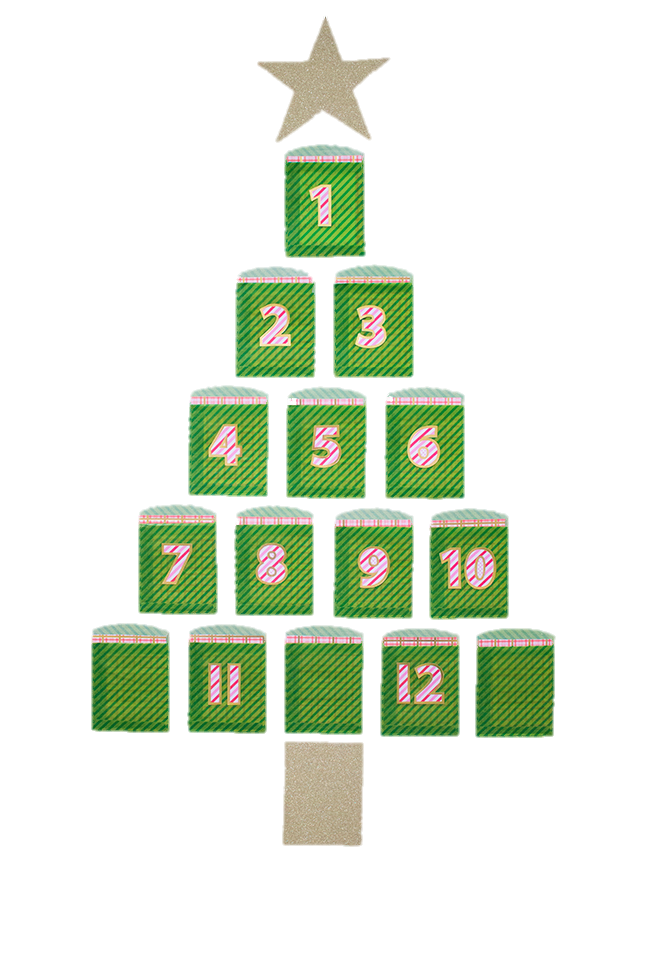 12 days of Christmas
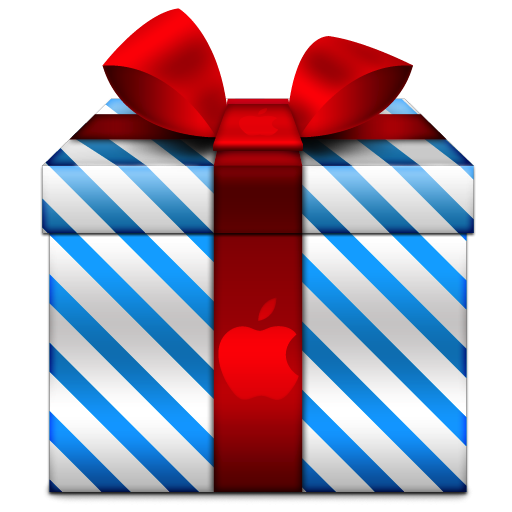 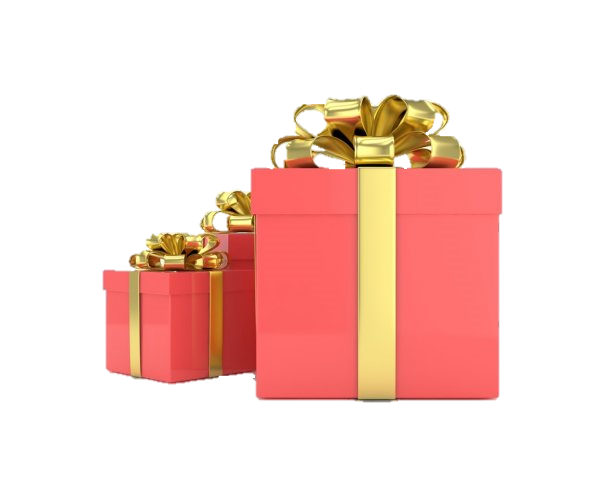 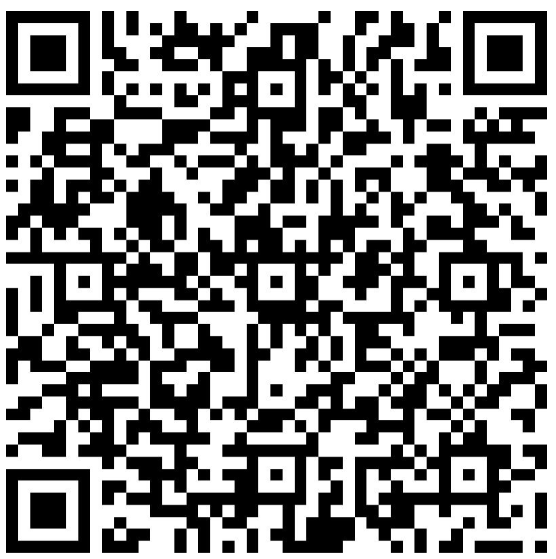 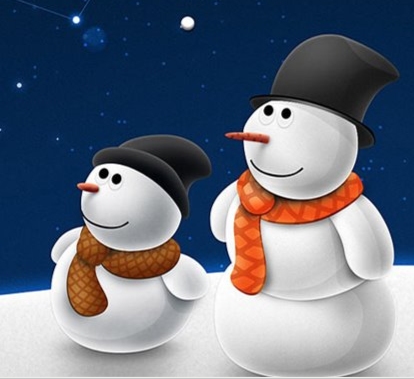 Feedback Form
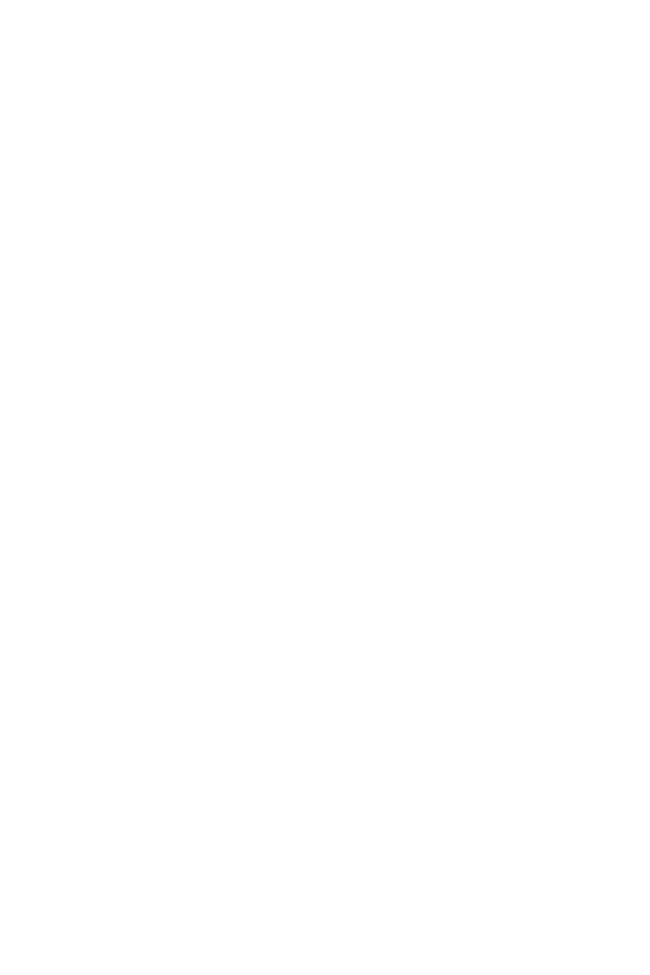 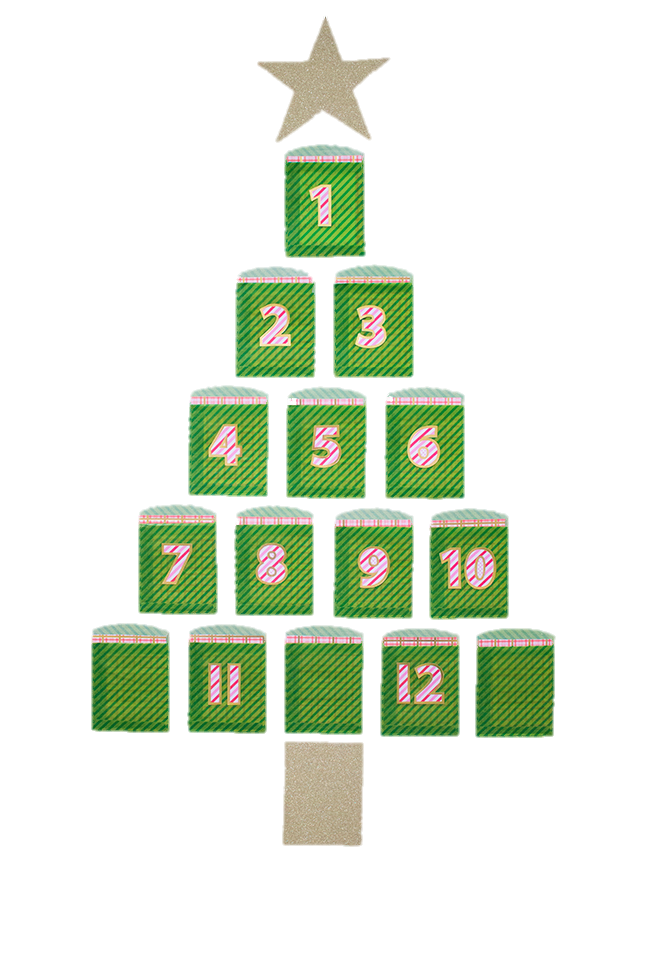 12 days of Christmas
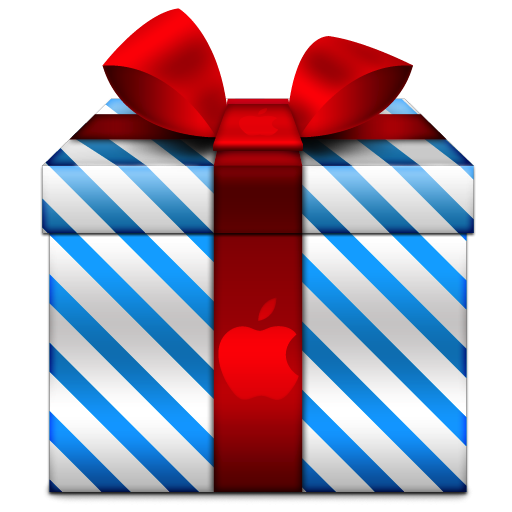 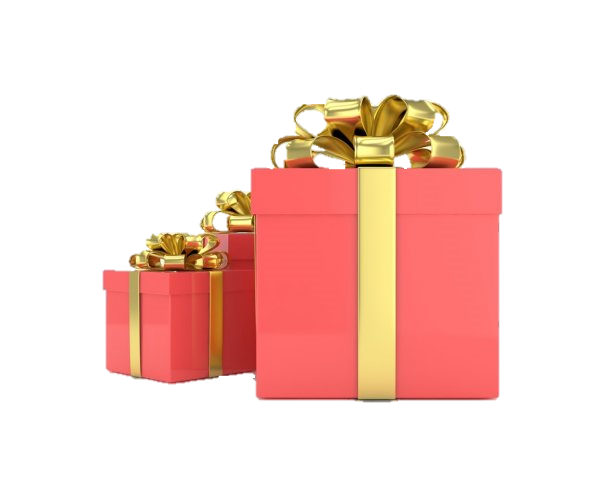 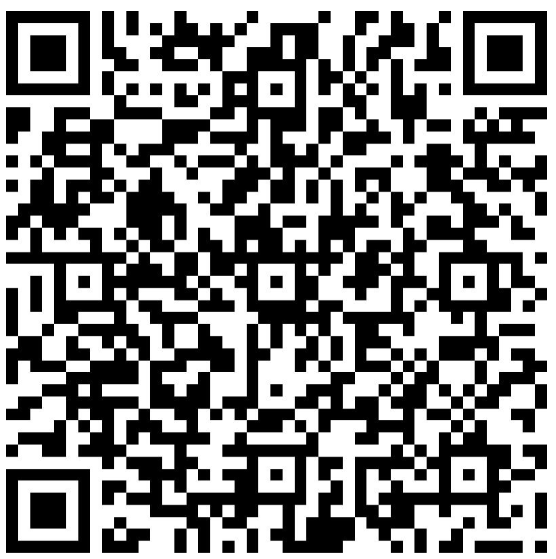 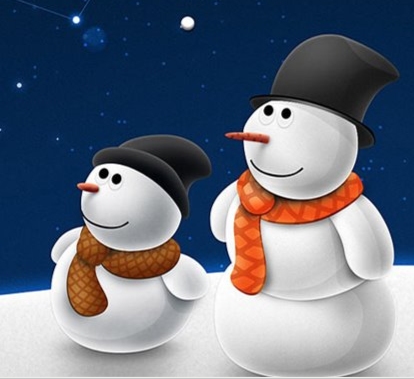 Feedback Form
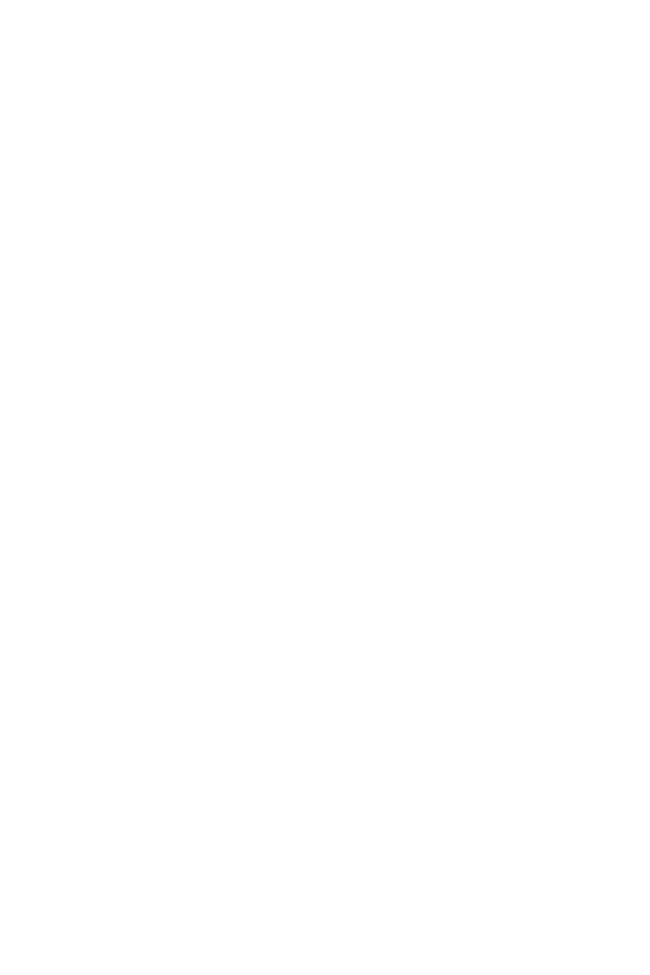 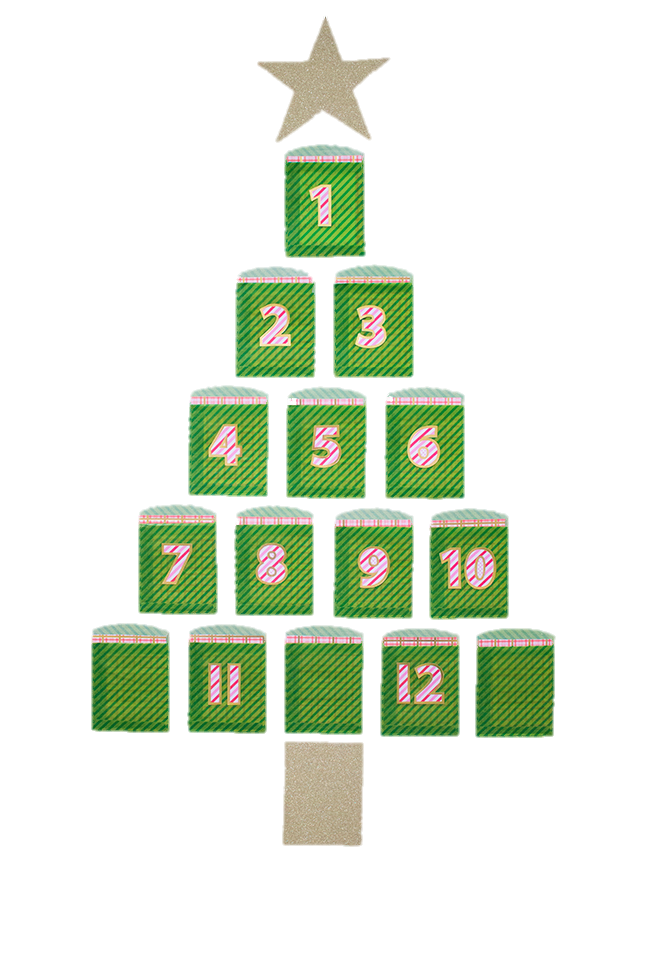 12 days of Christmas
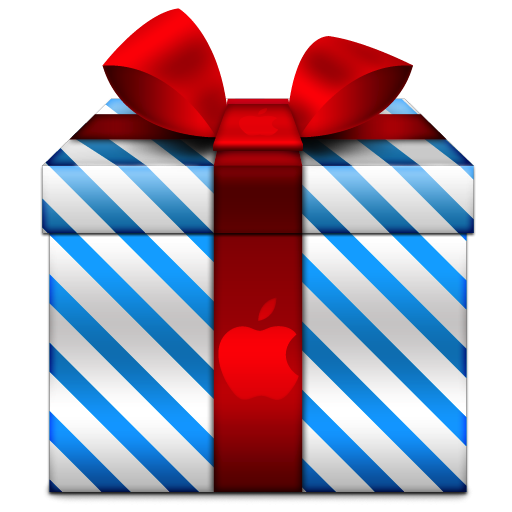 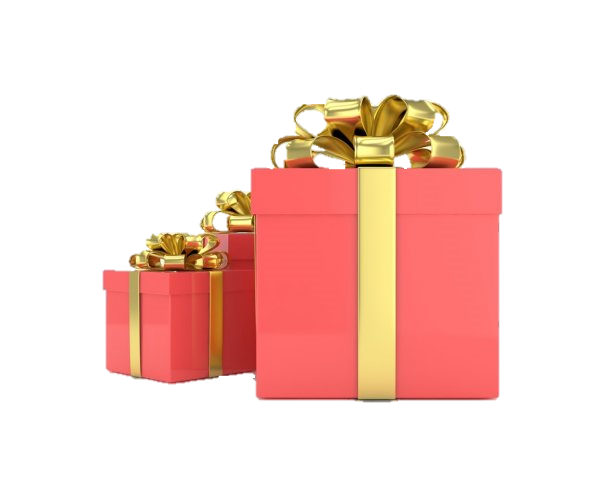 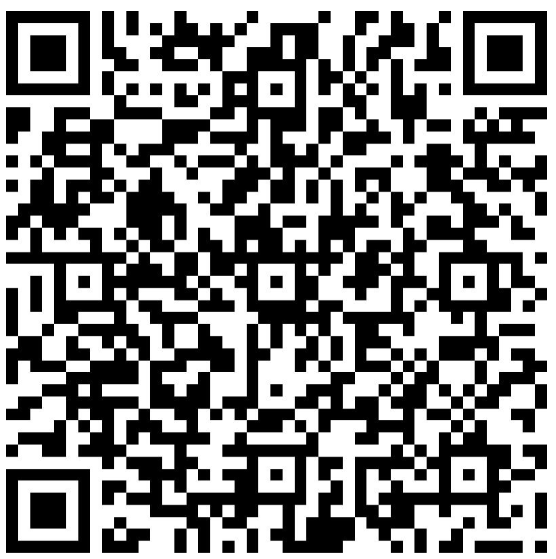 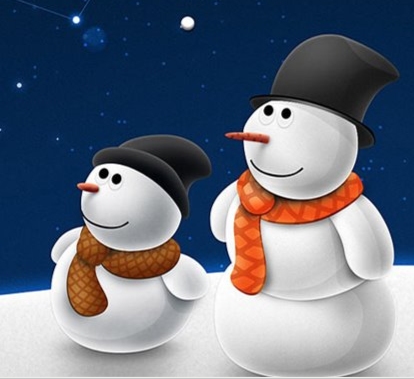 Feedback Form
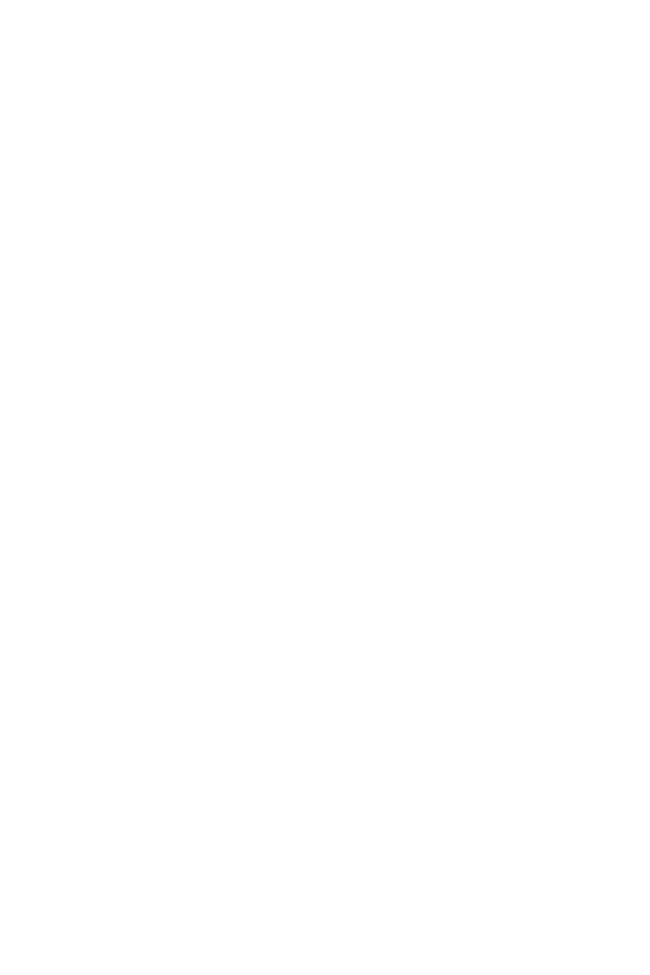 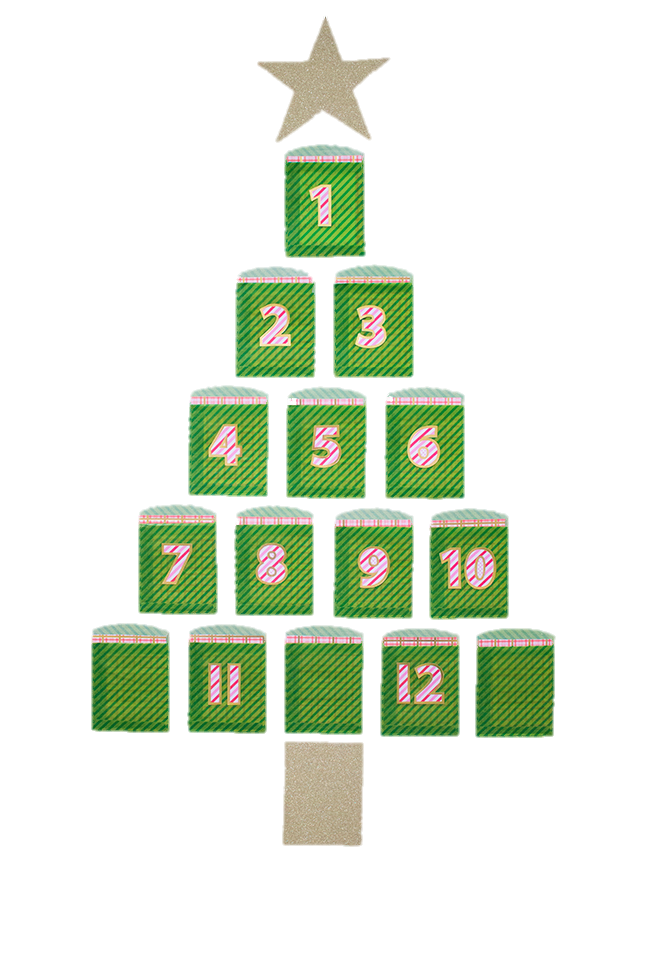 12 days of Christmas
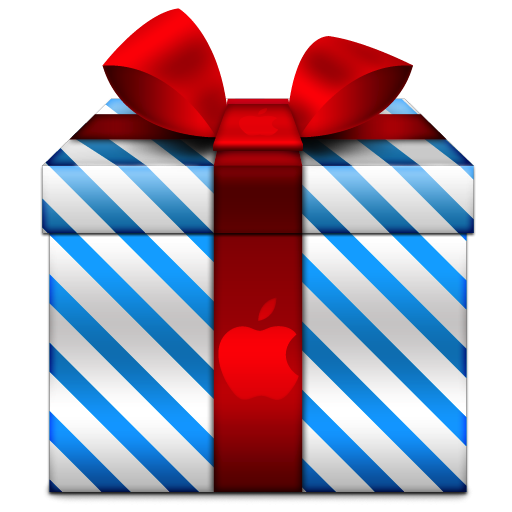 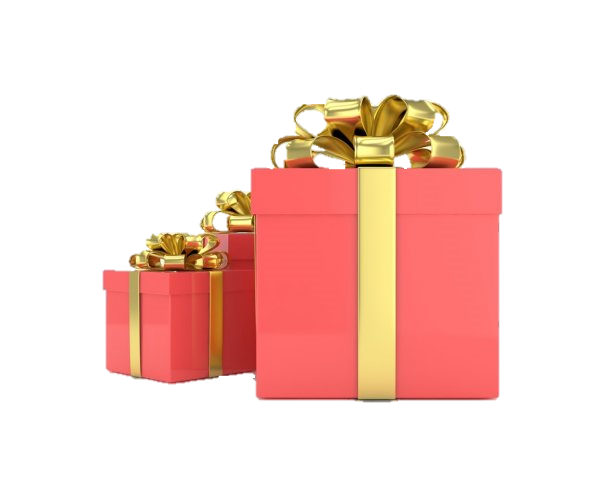 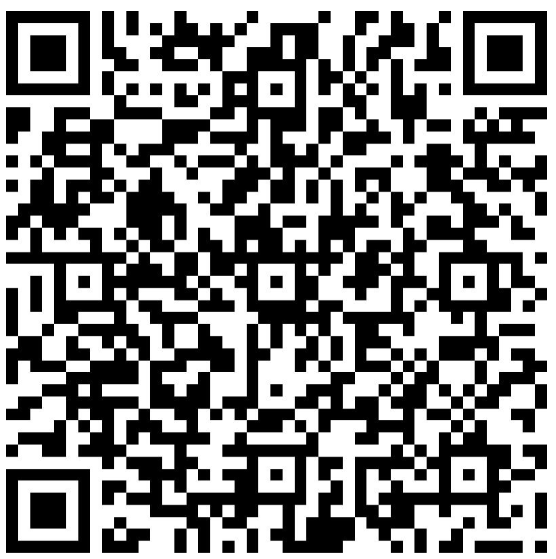 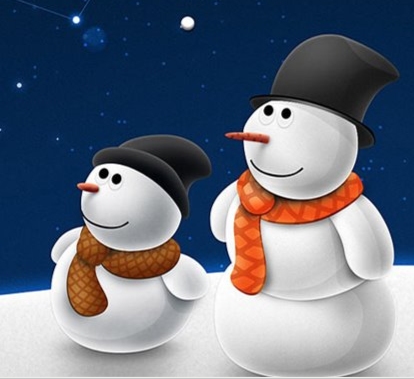 Feedback Form
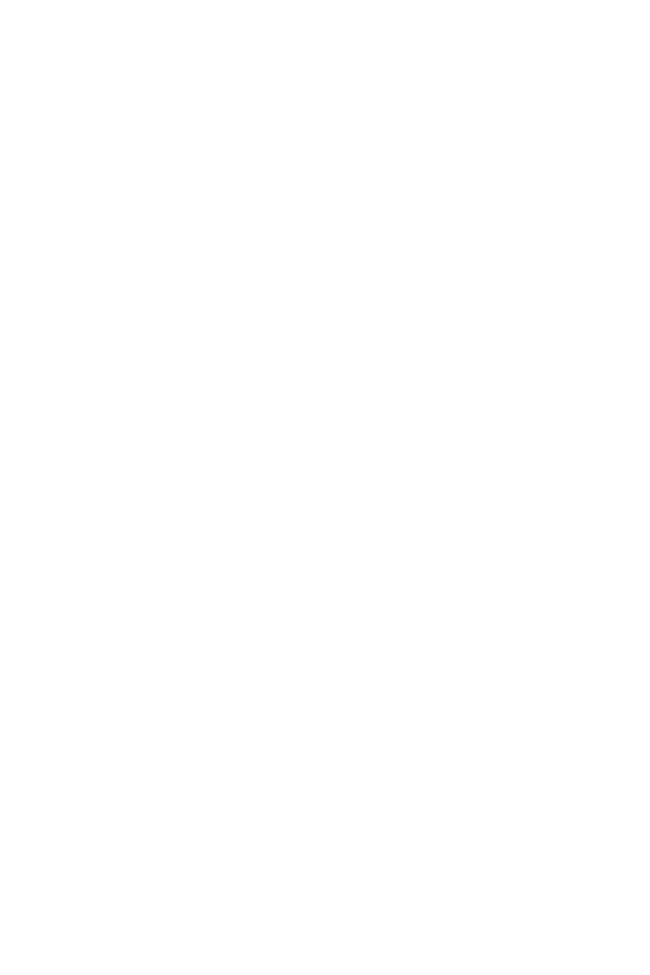 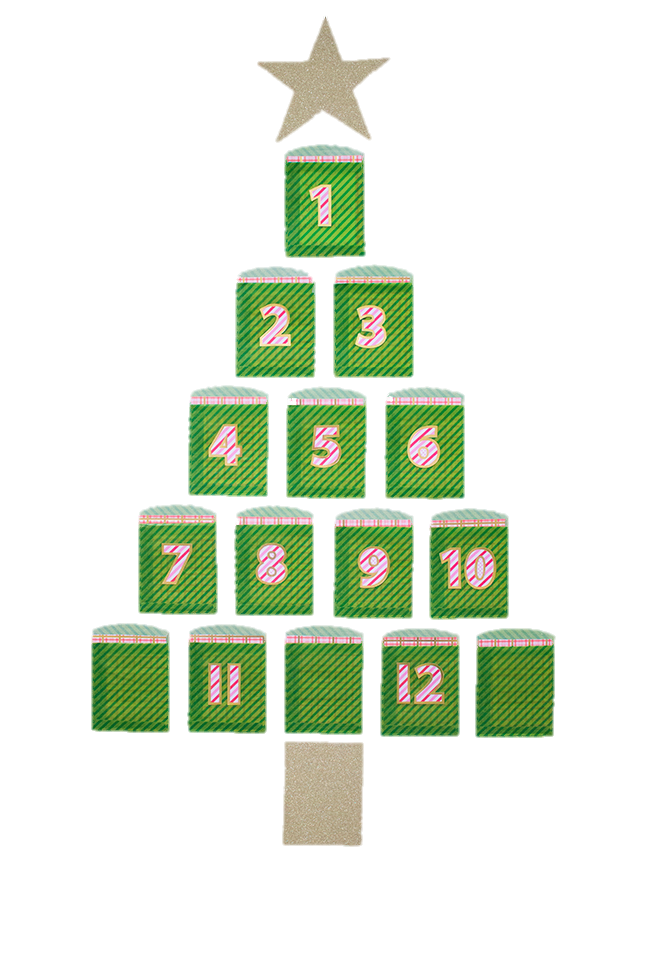 12 days of Christmas
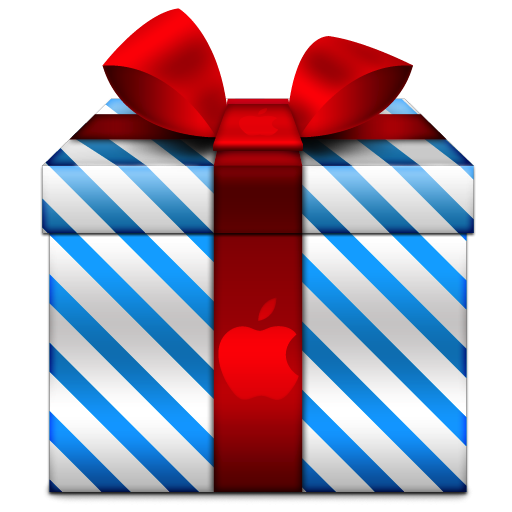 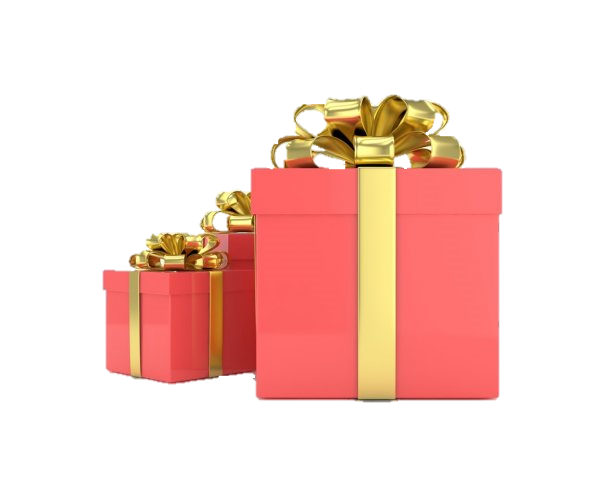 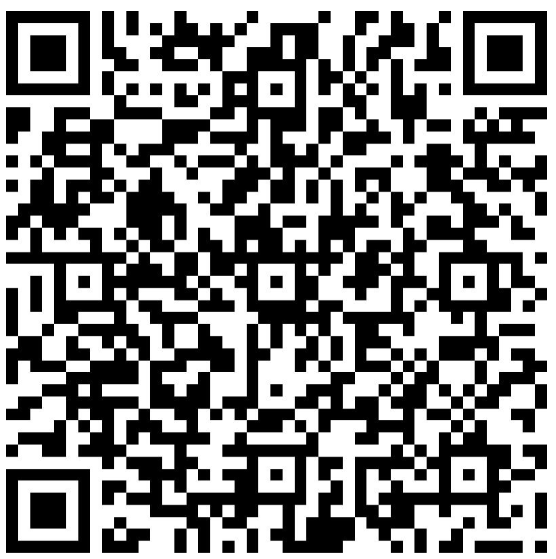 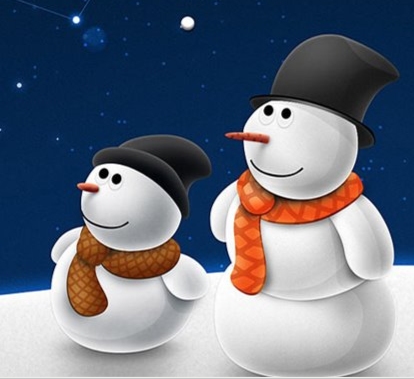 Feedback Form
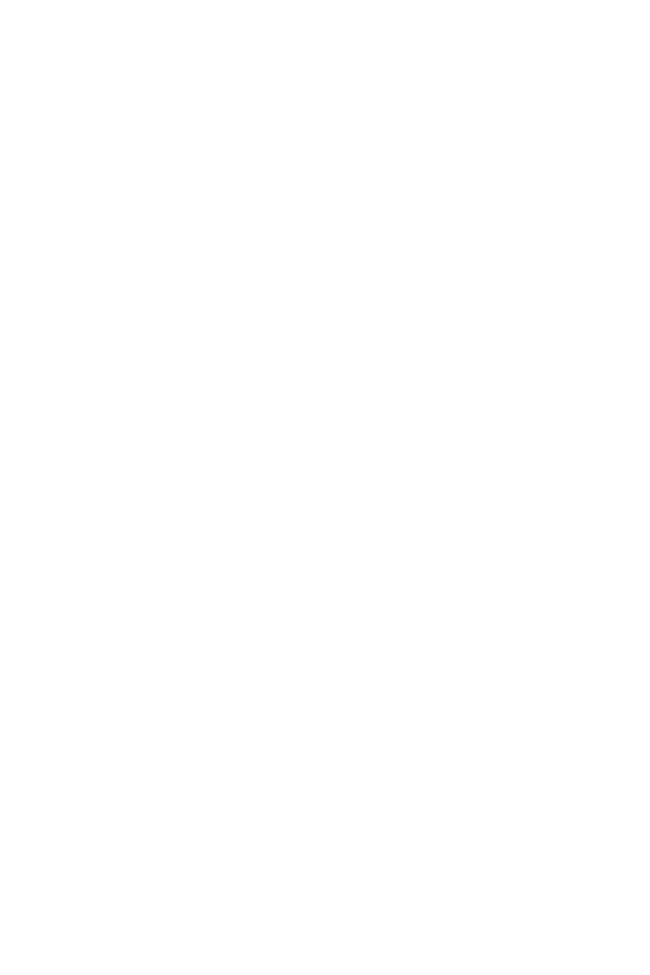 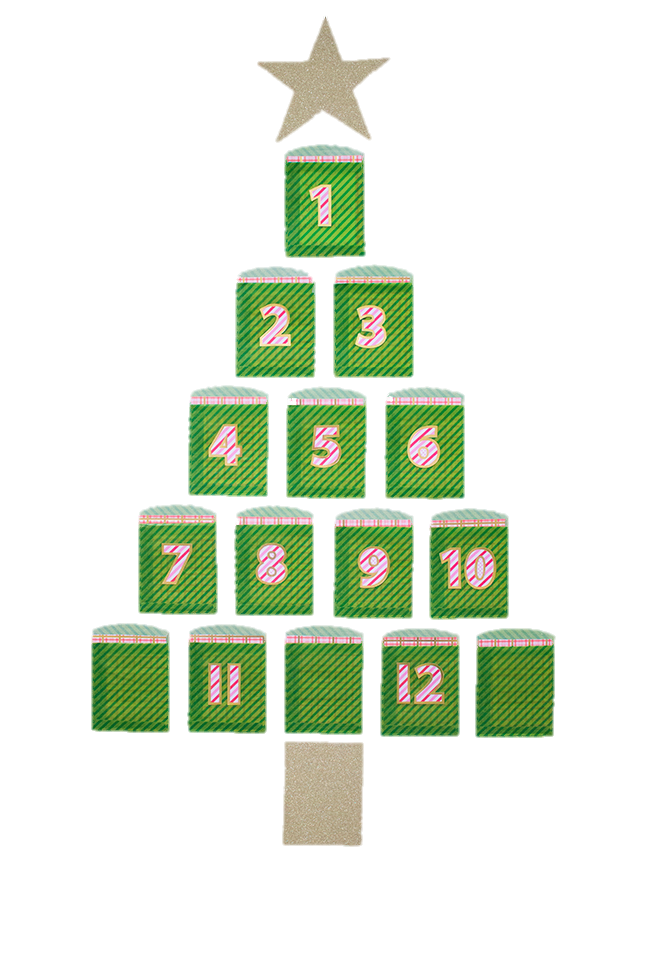 12 days of Christmas
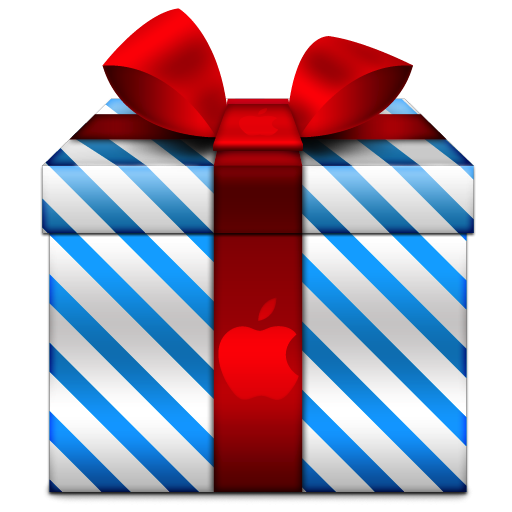 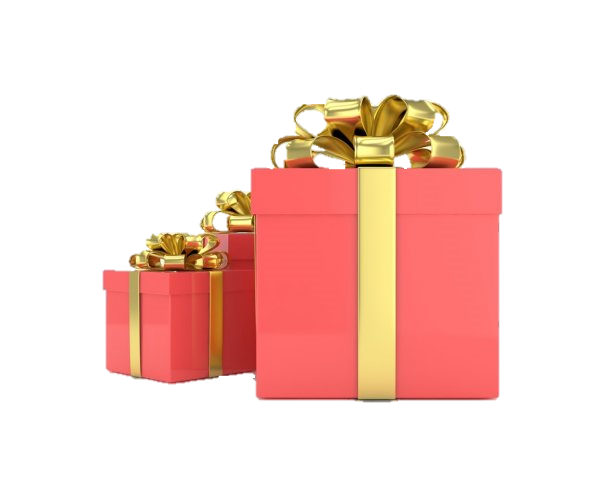 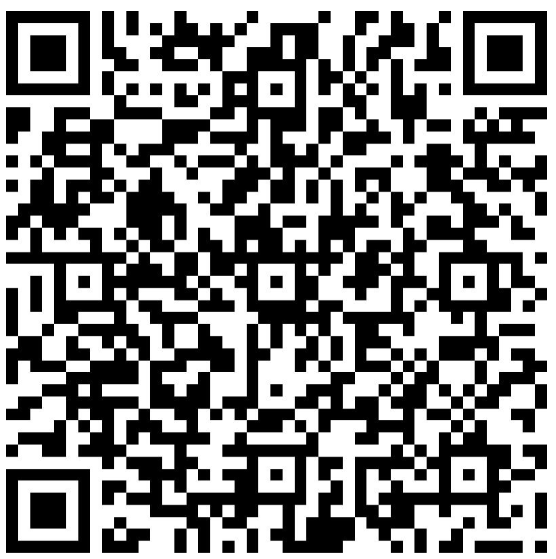 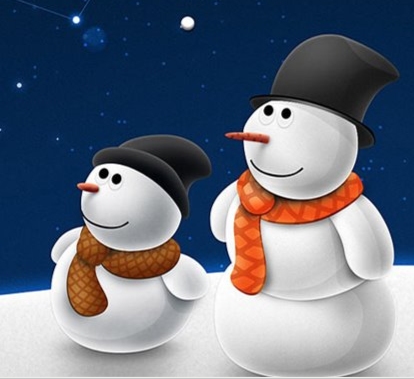 Feedback Form
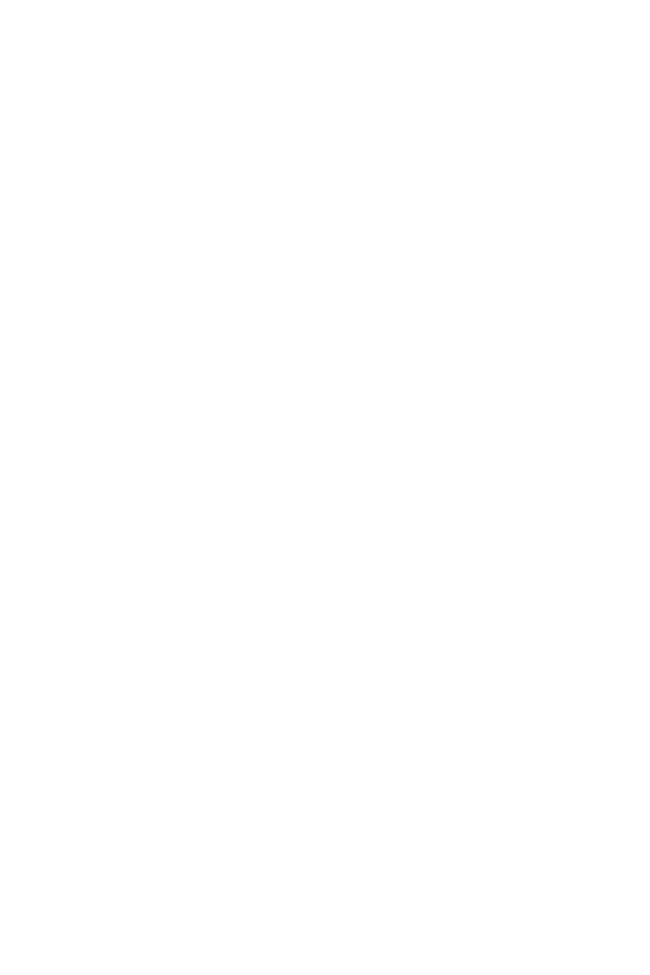 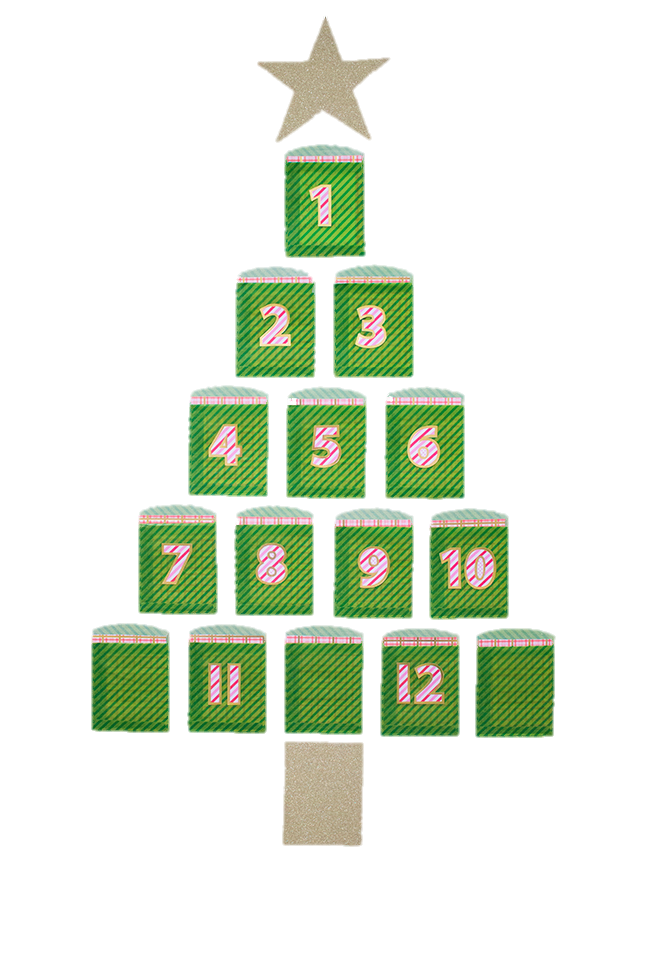 12 days of Christmas
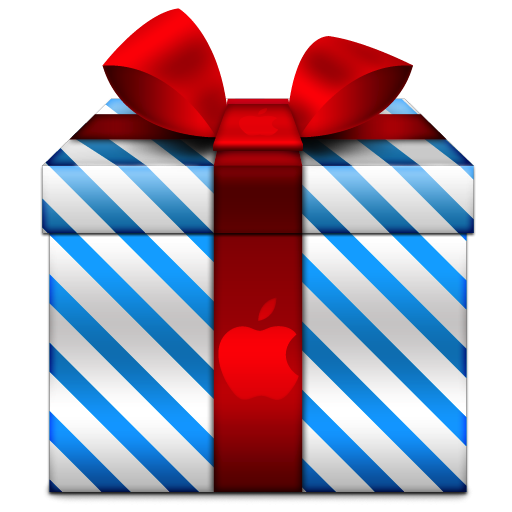 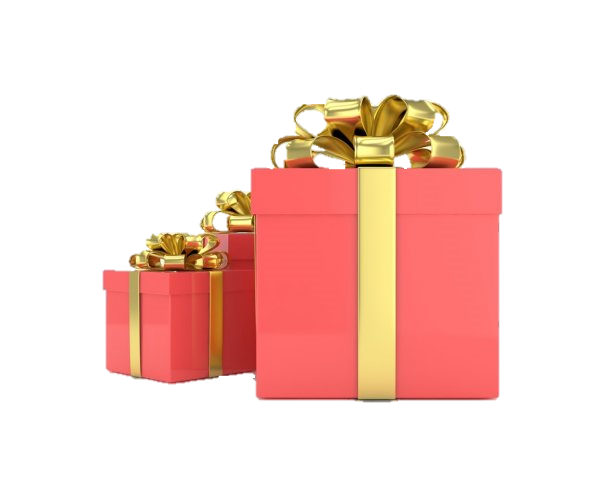 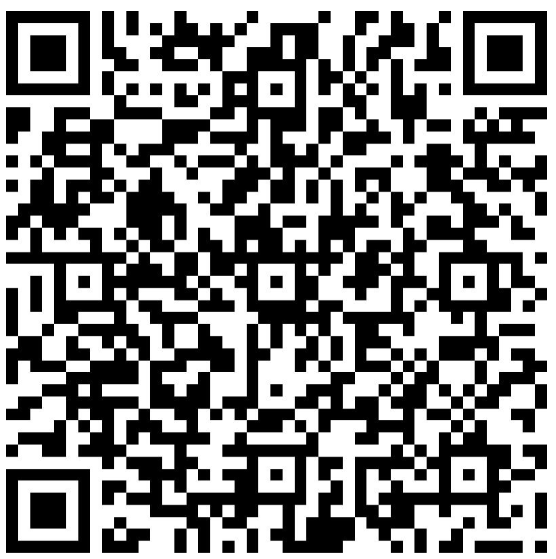 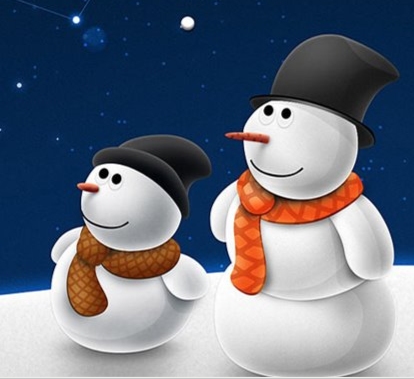 Feedback Form
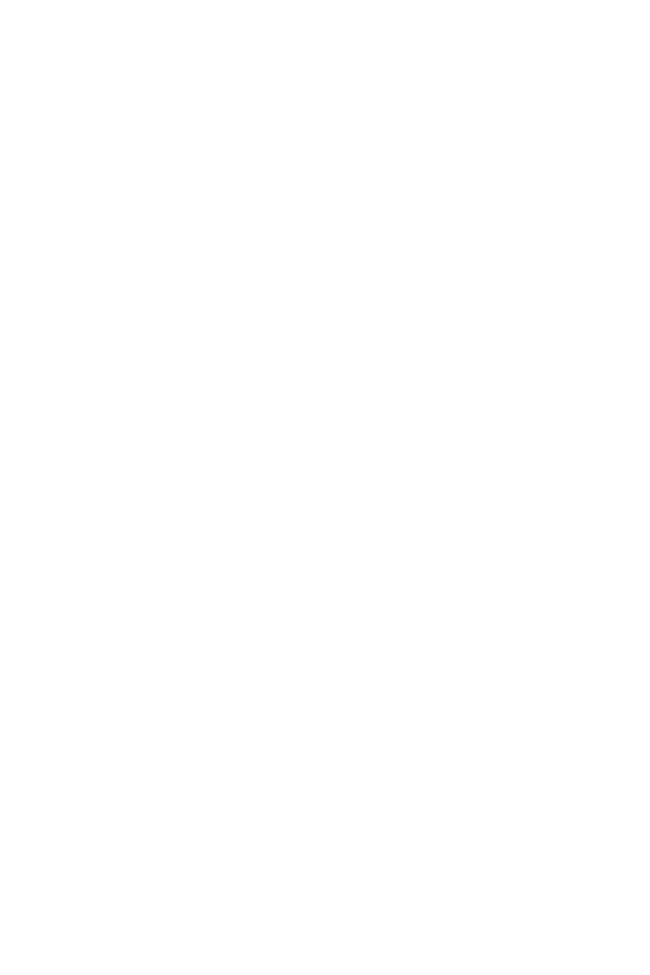 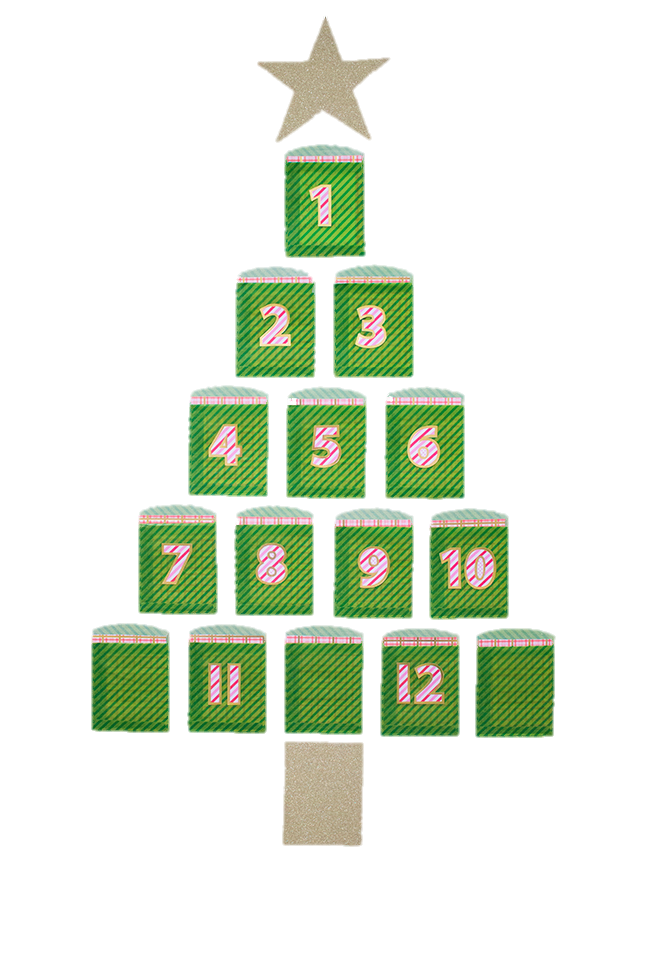 12 days of Christmas
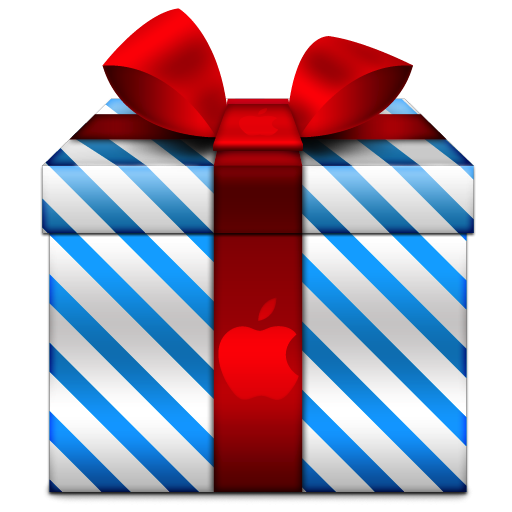 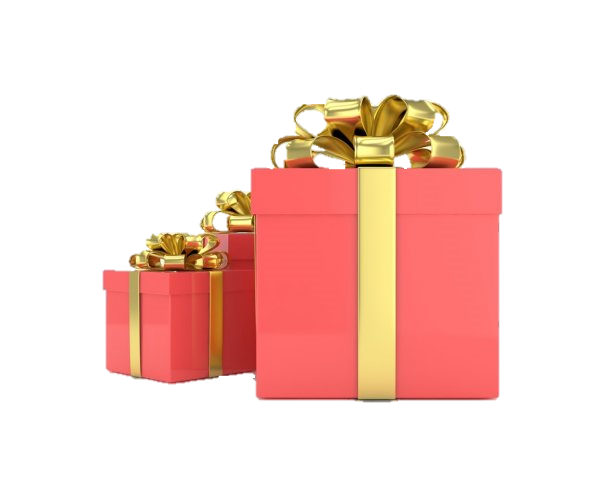 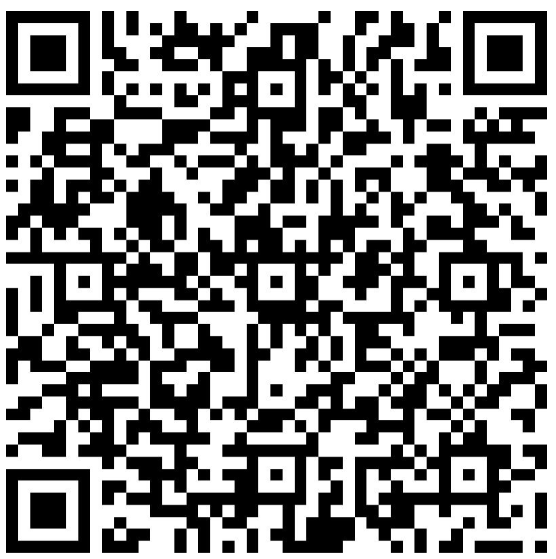 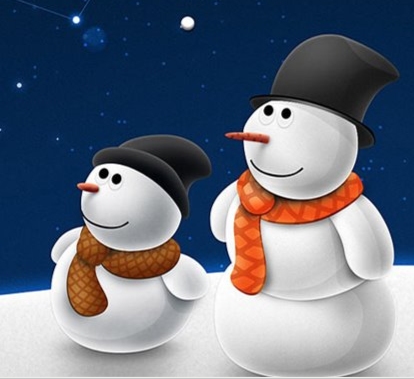 Feedback Form
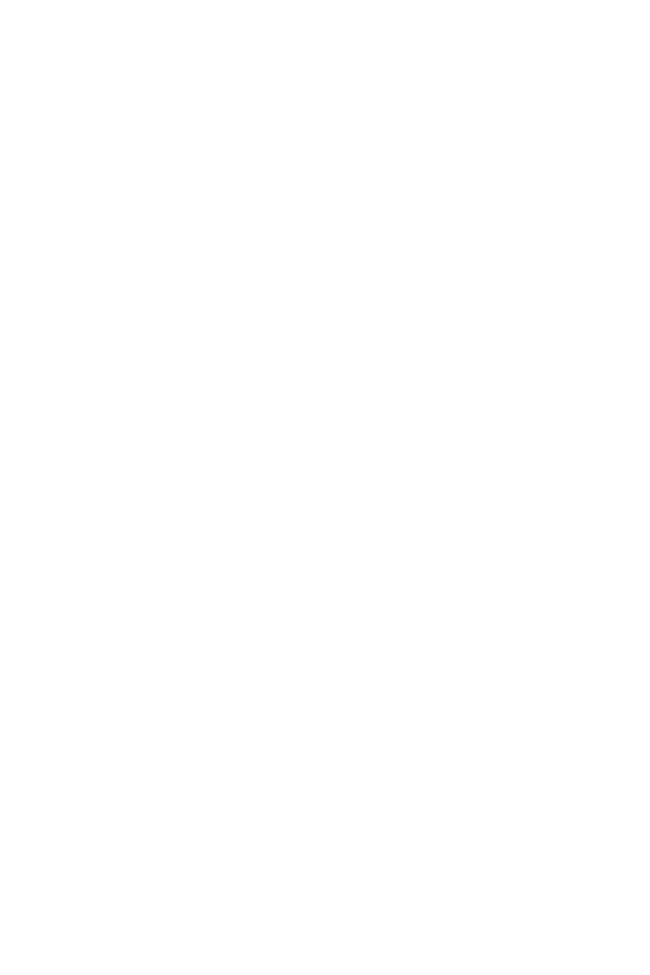 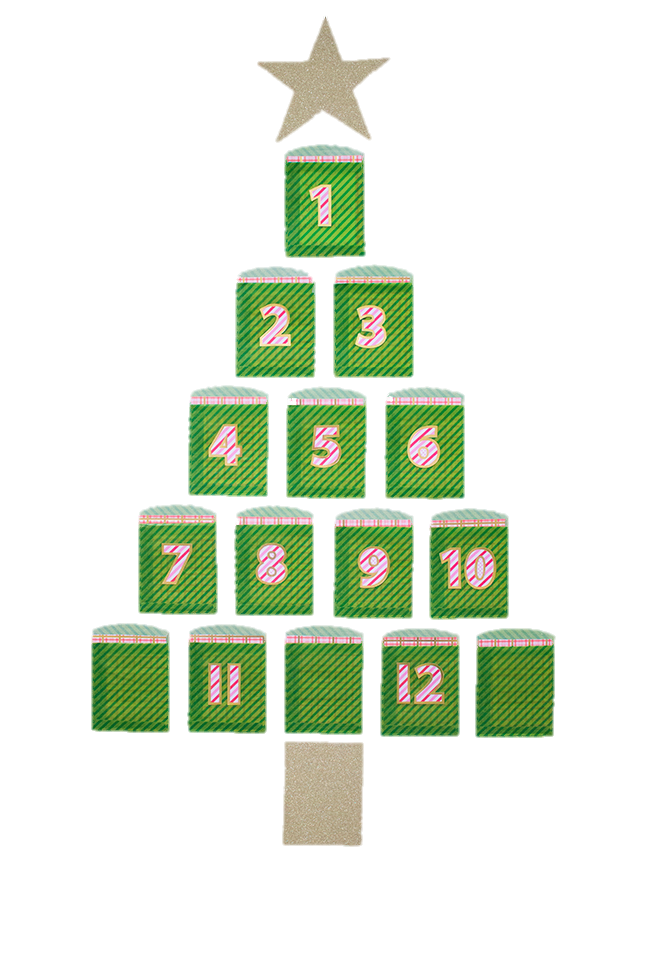 12 days of Christmas
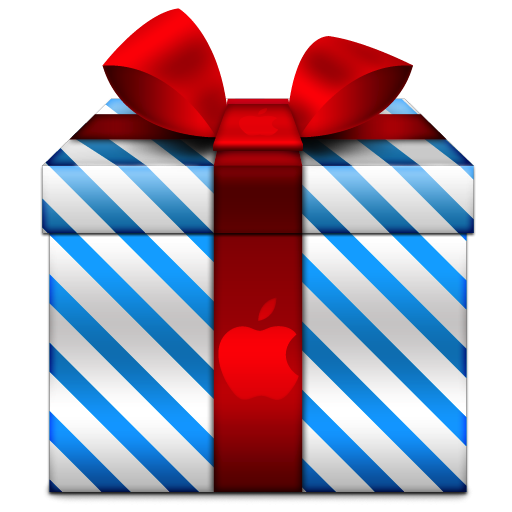 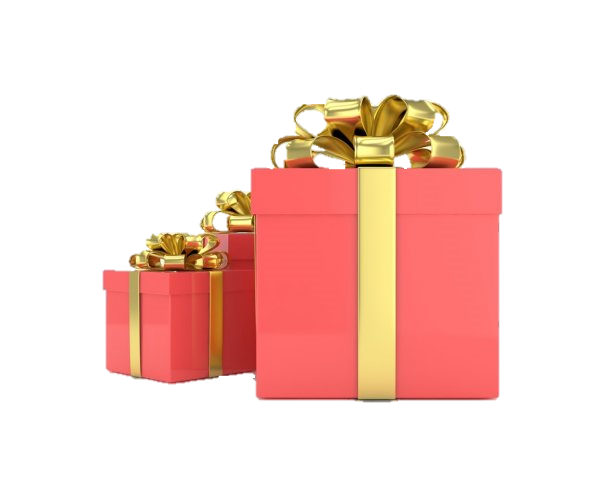 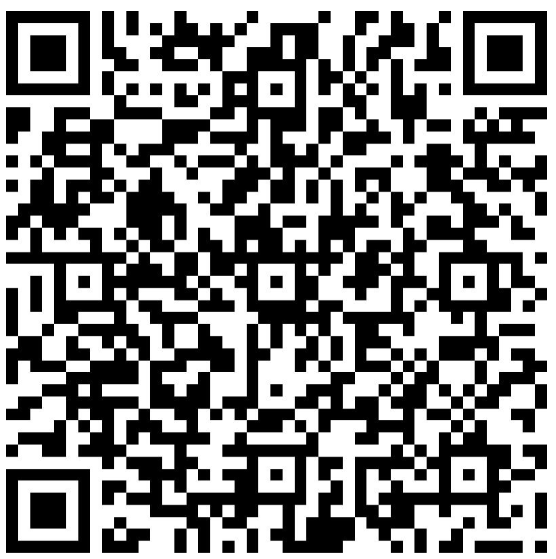 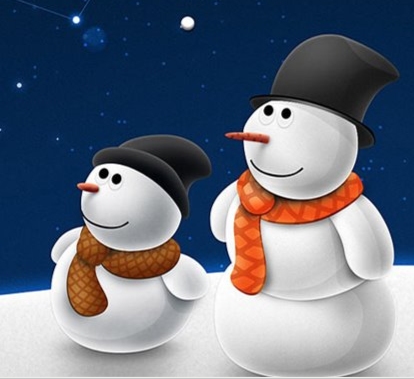 Feedback Form
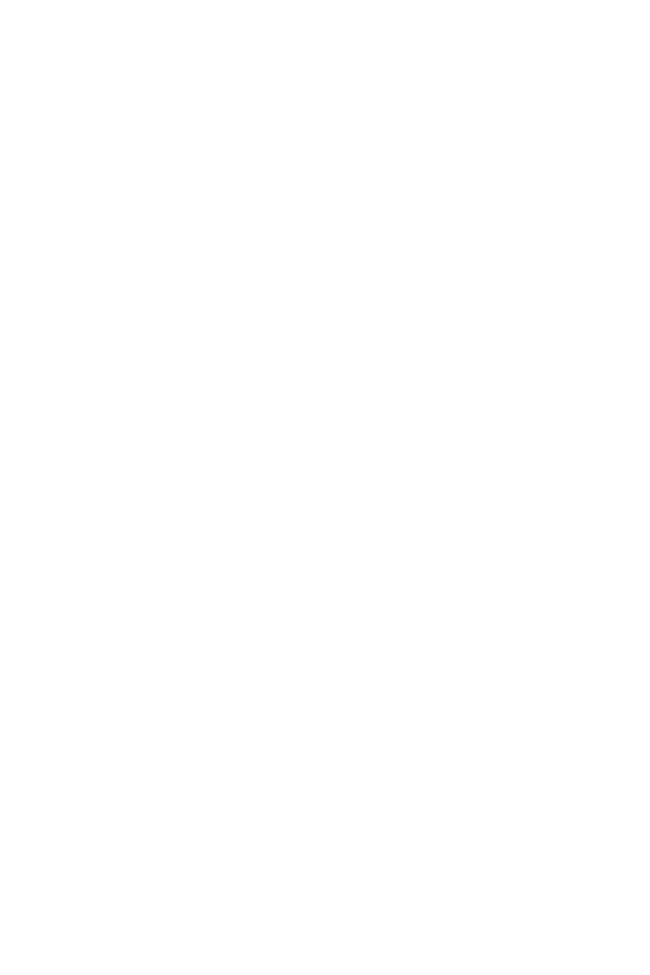 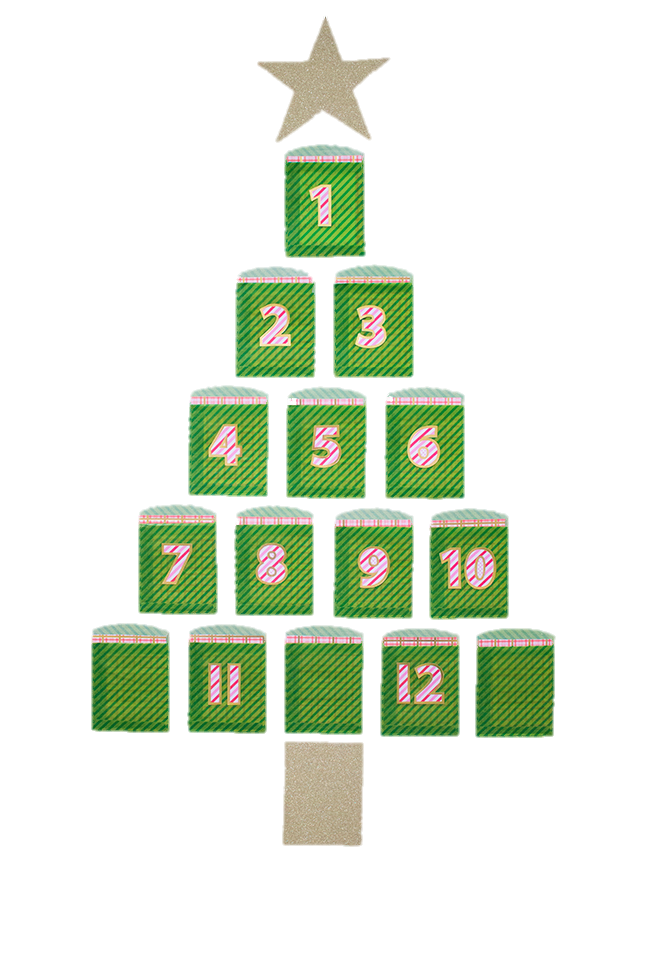 12 days of Christmas
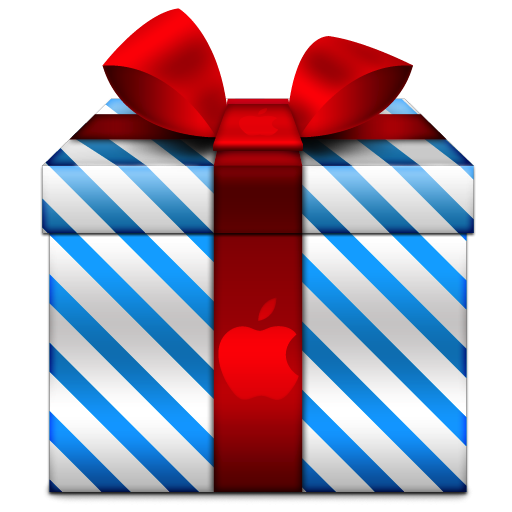 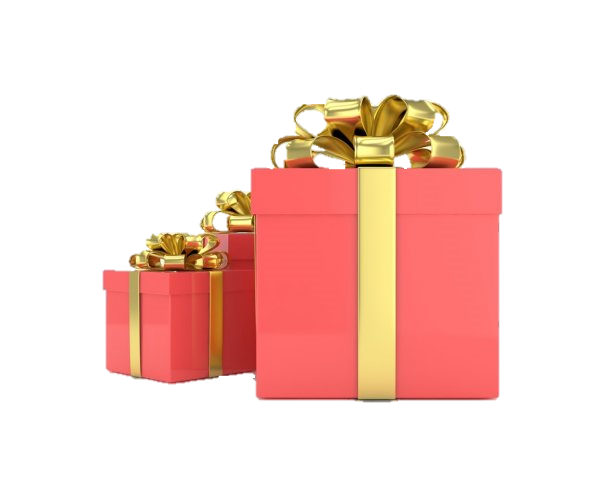 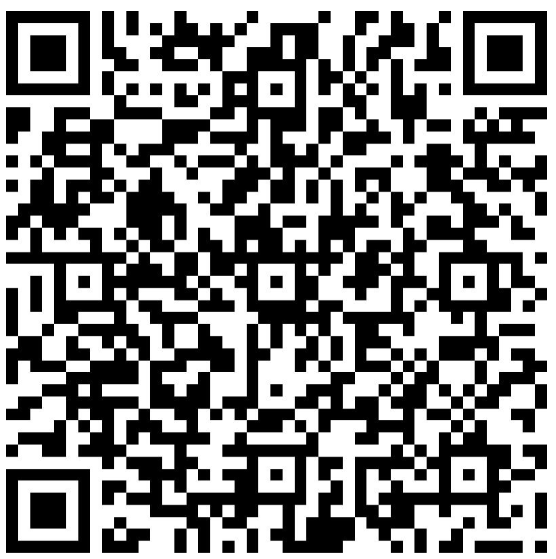 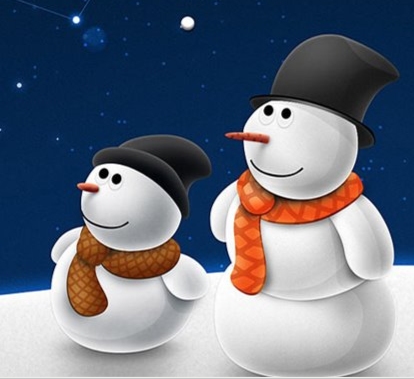 Feedback Form
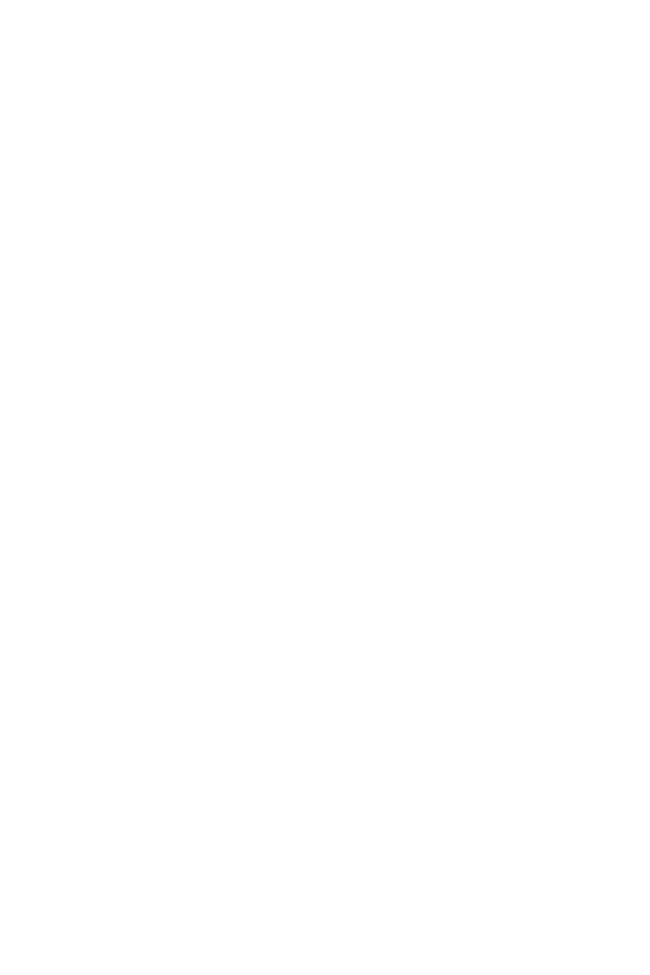 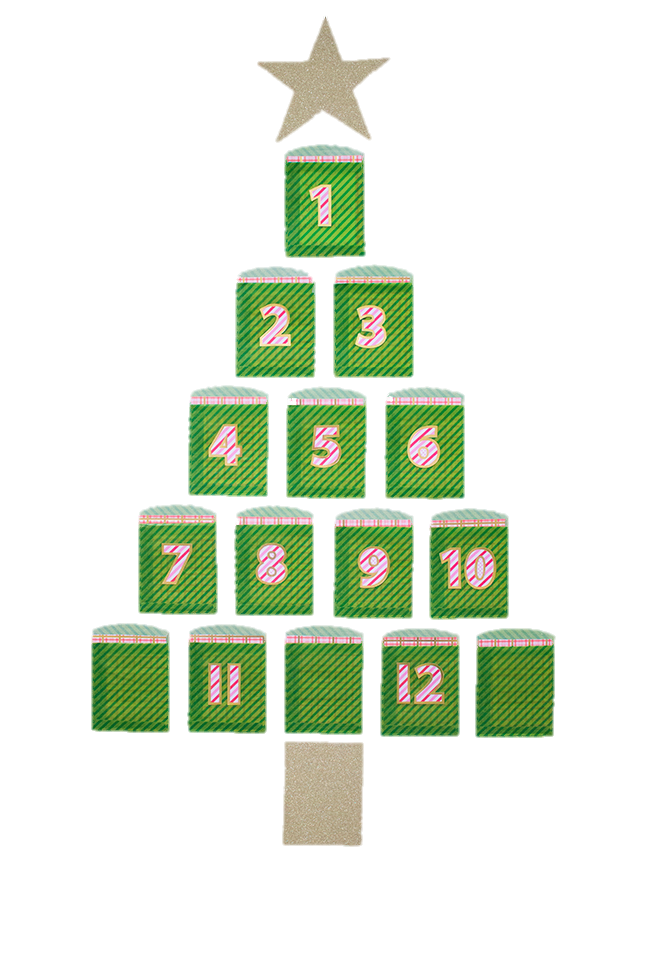 12 days of Christmas
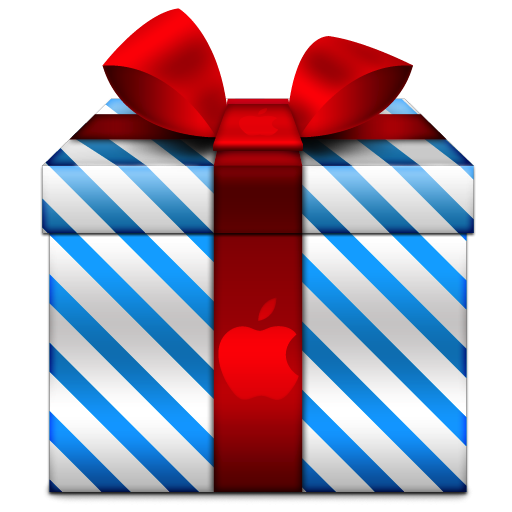 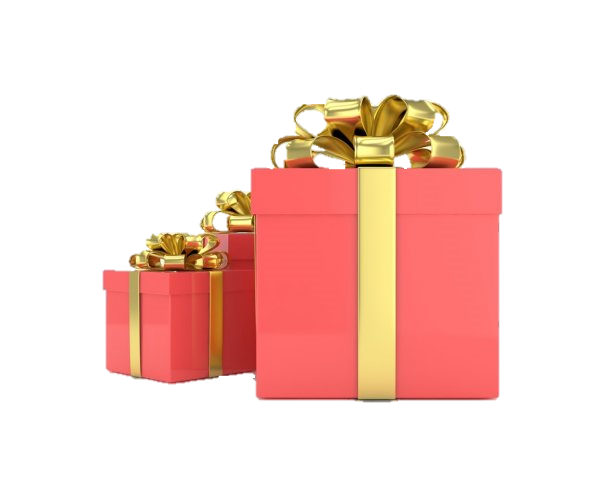 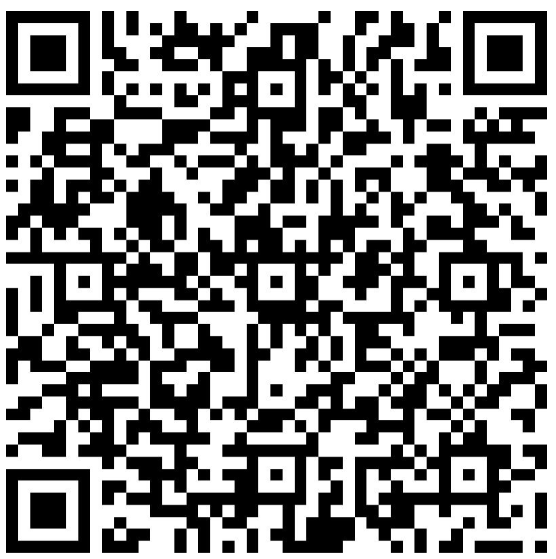 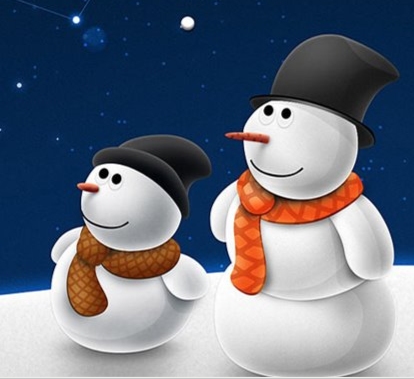 Feedback Form
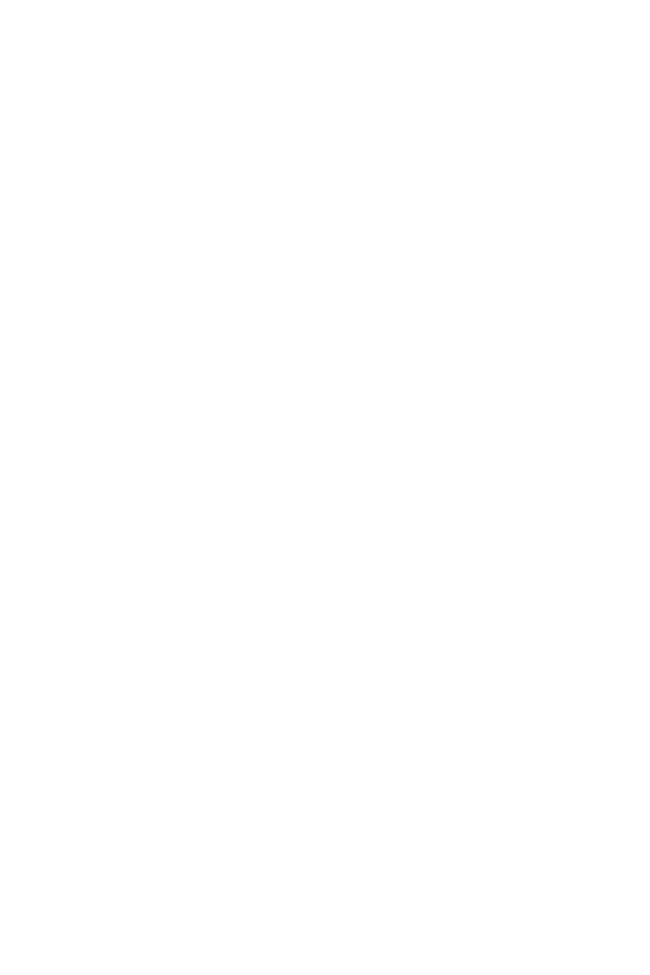 Please give your feedback – we really appreciate it
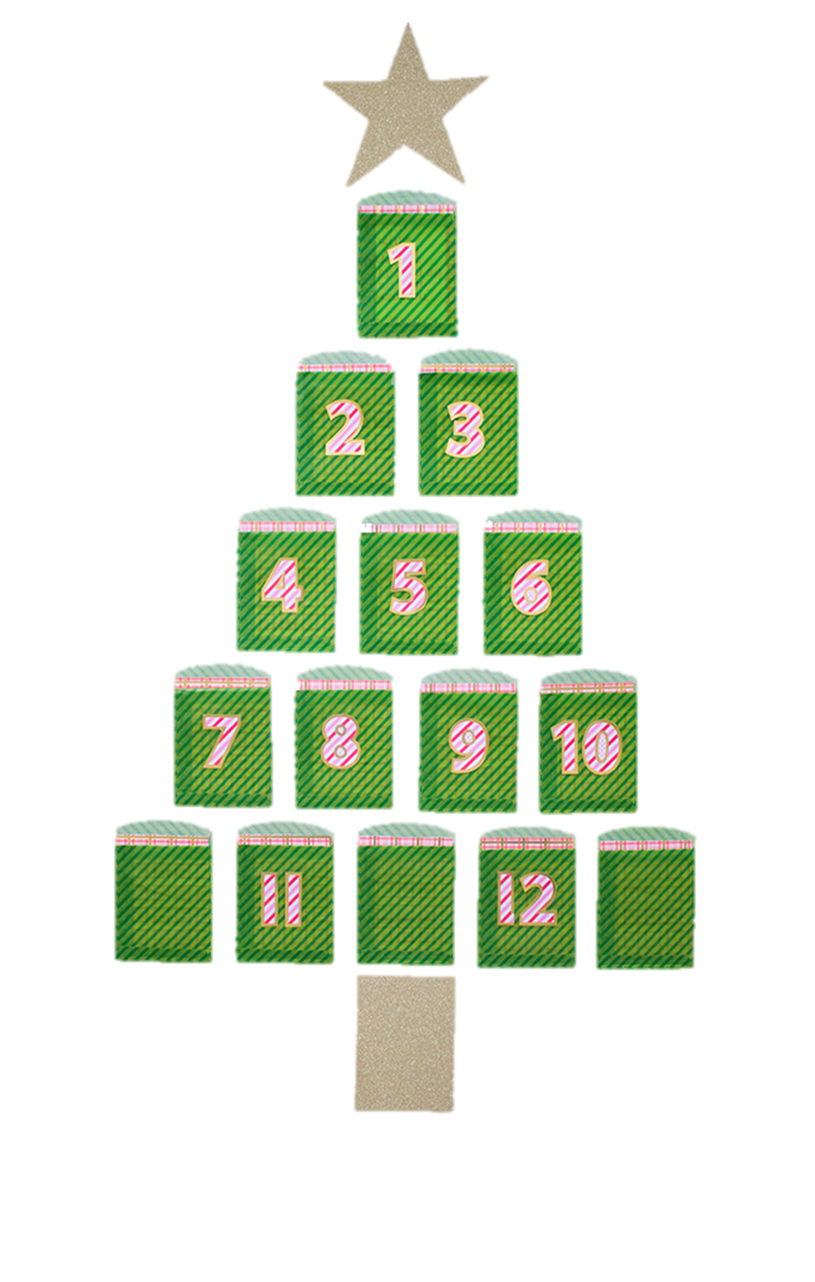 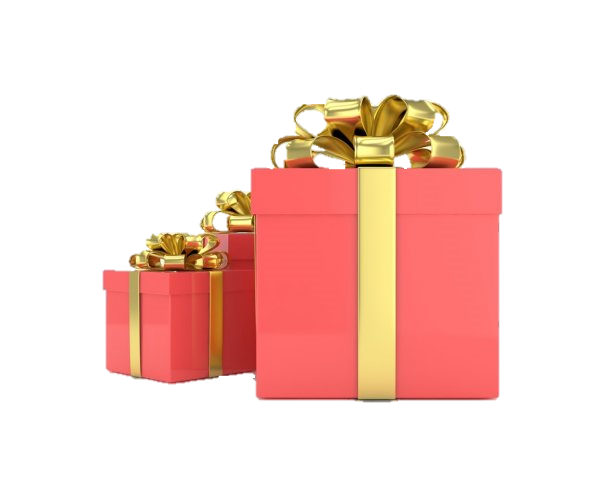 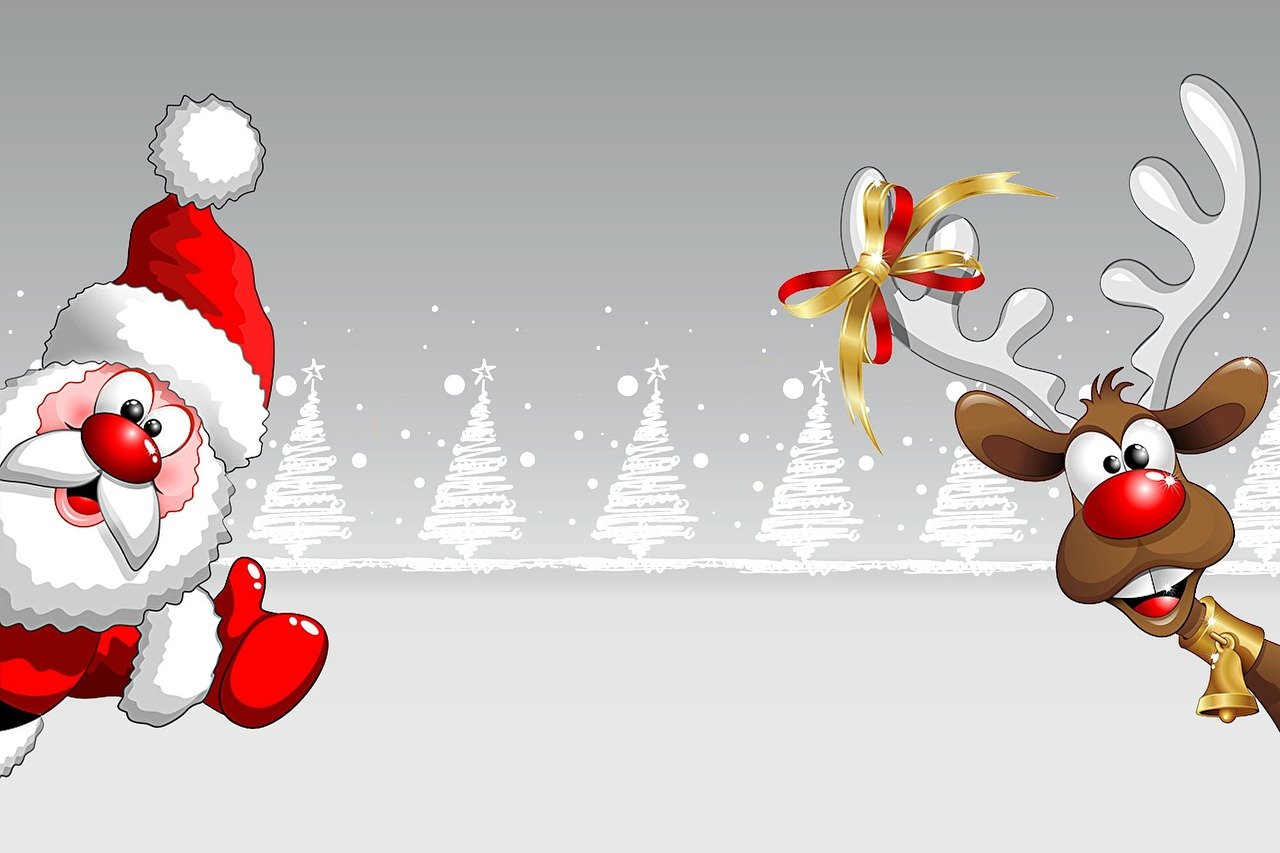 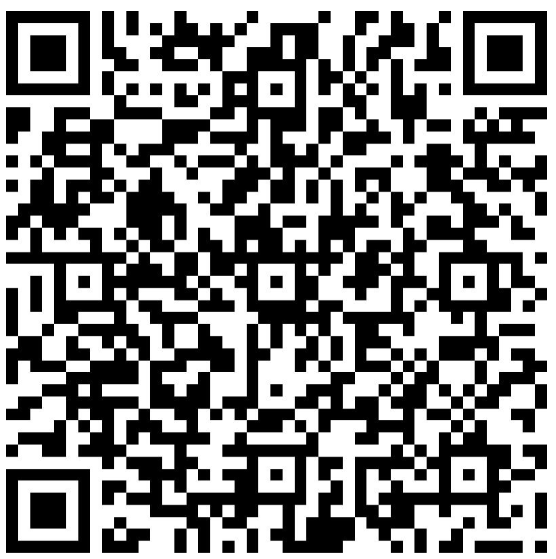 Click on Card
Or Scan with your mobile